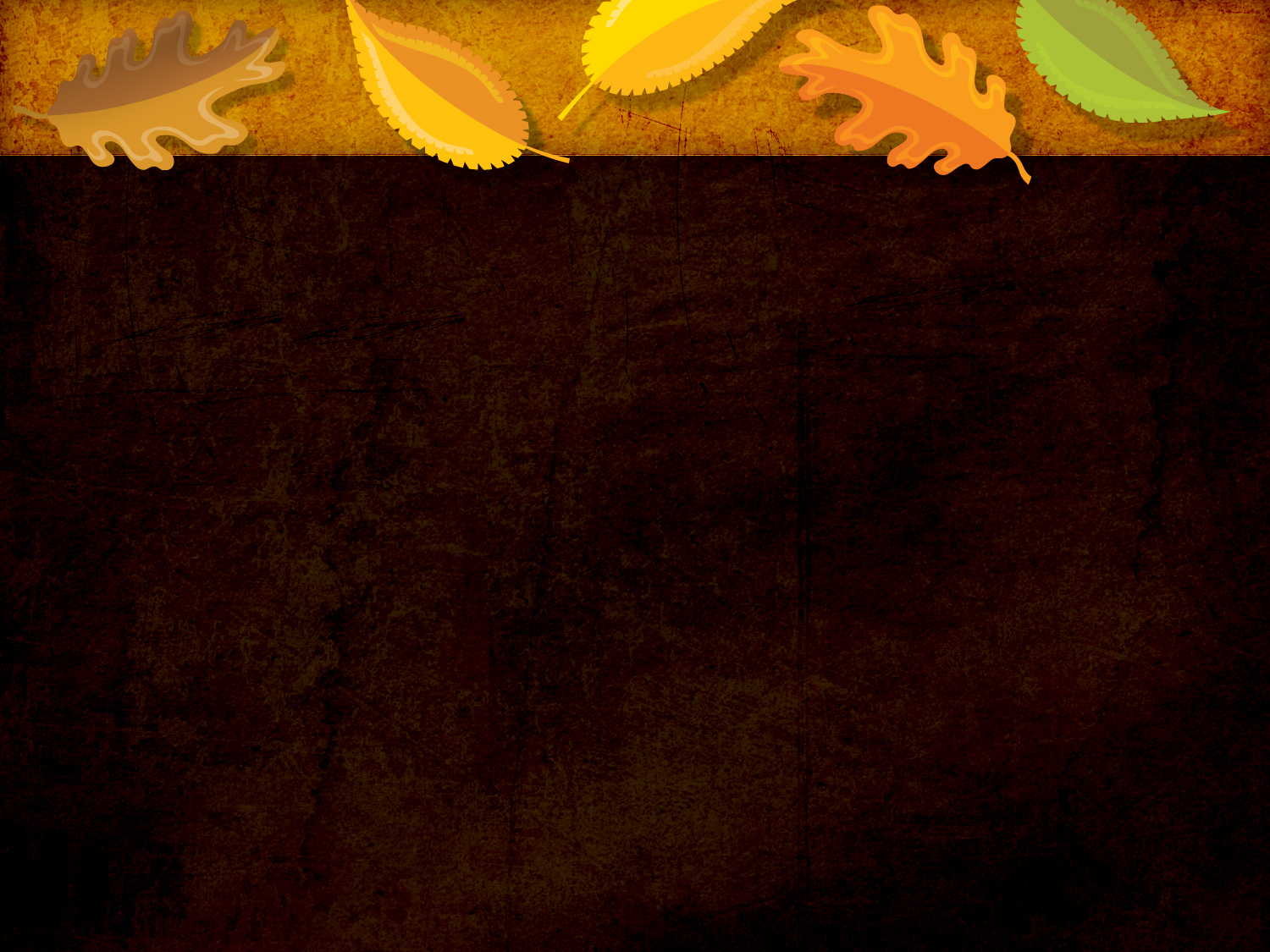 The Soldier and His Weapons
Wayne  Hartsgrove
Sunday, November 29, 2015
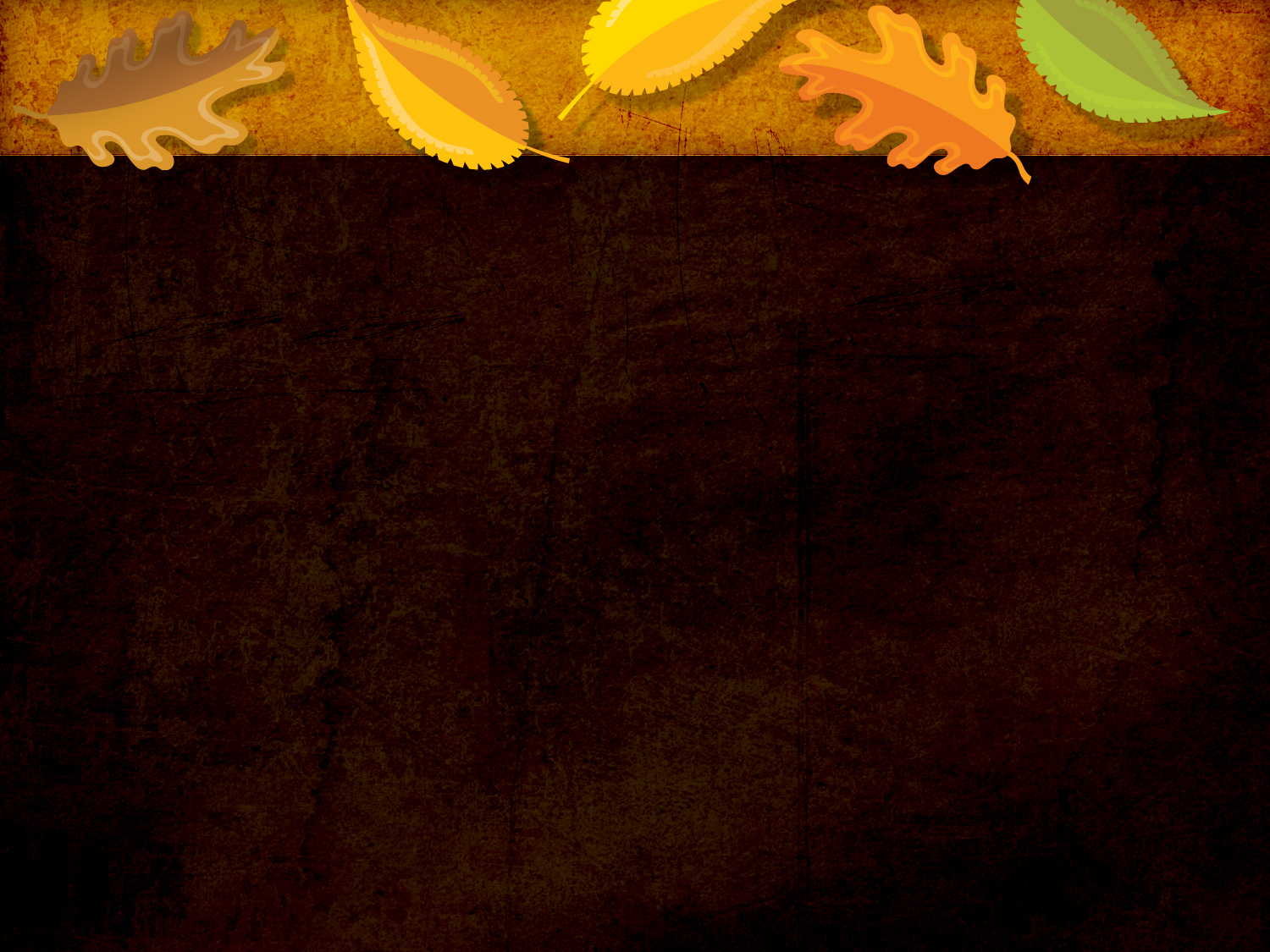 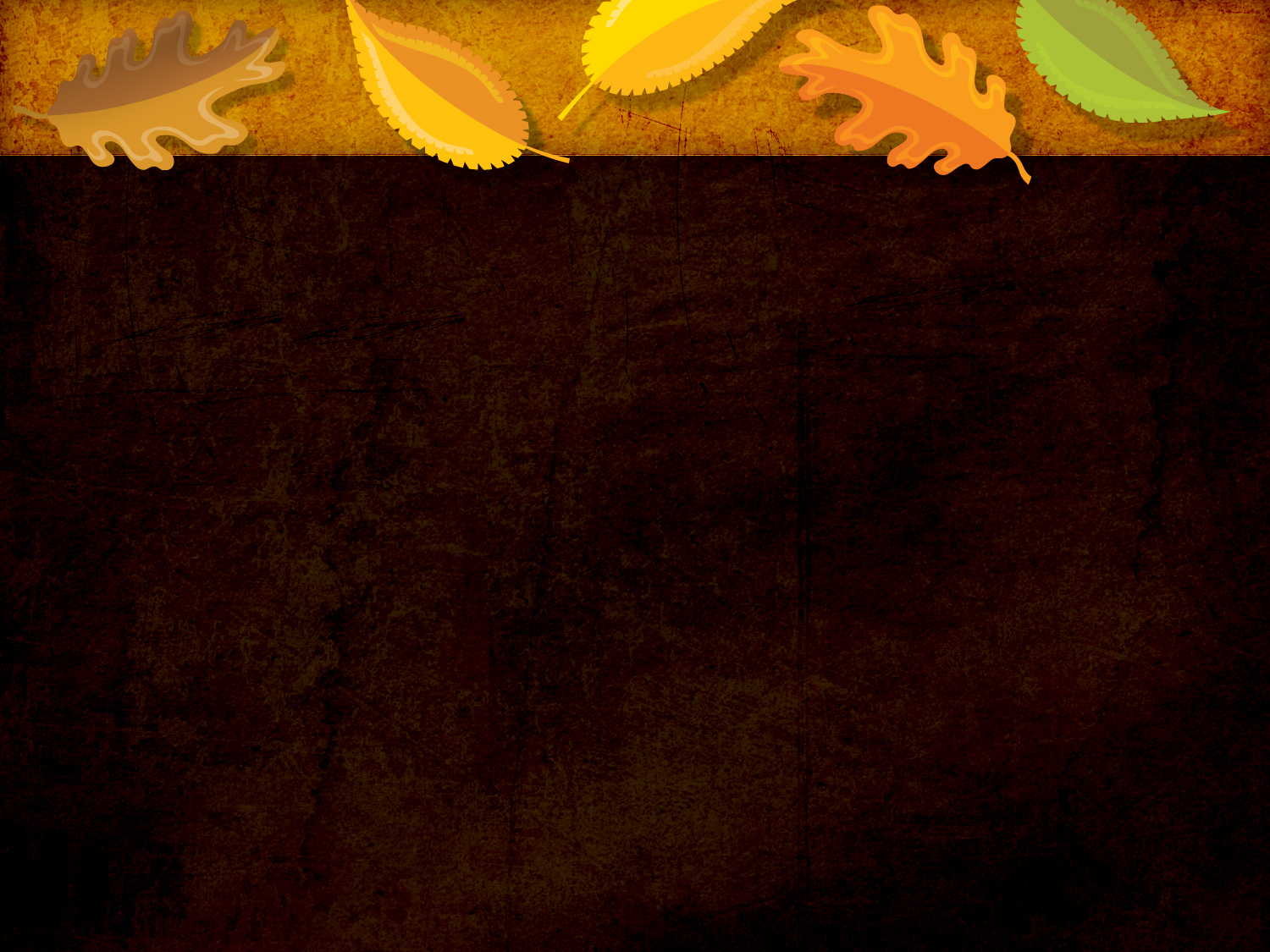 QUESTIONS
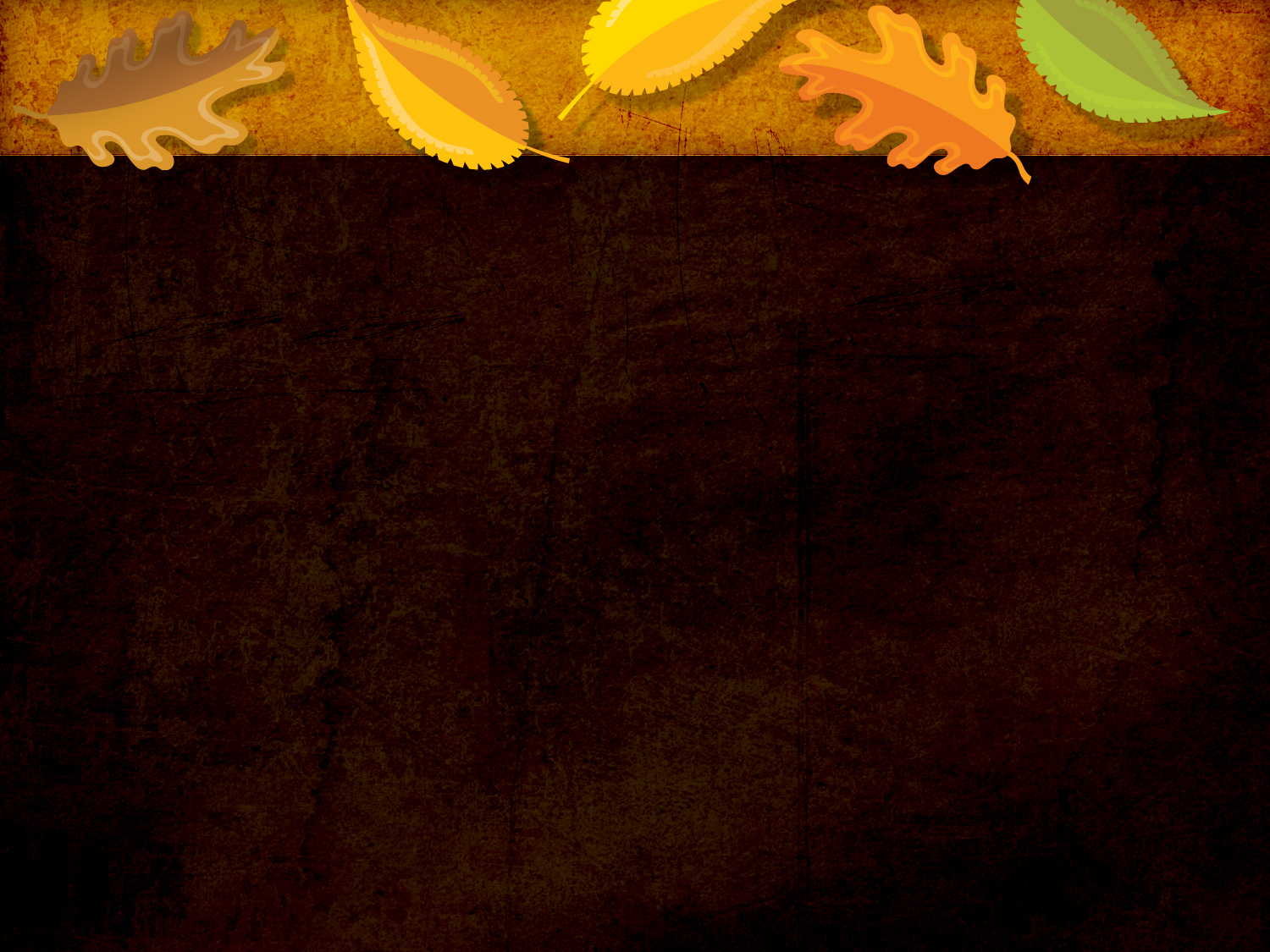 Memorize 2 Corinthians 10:4:

 “For the weapons of our warfare are not carnal but mighty in God for pulling down strongholds”
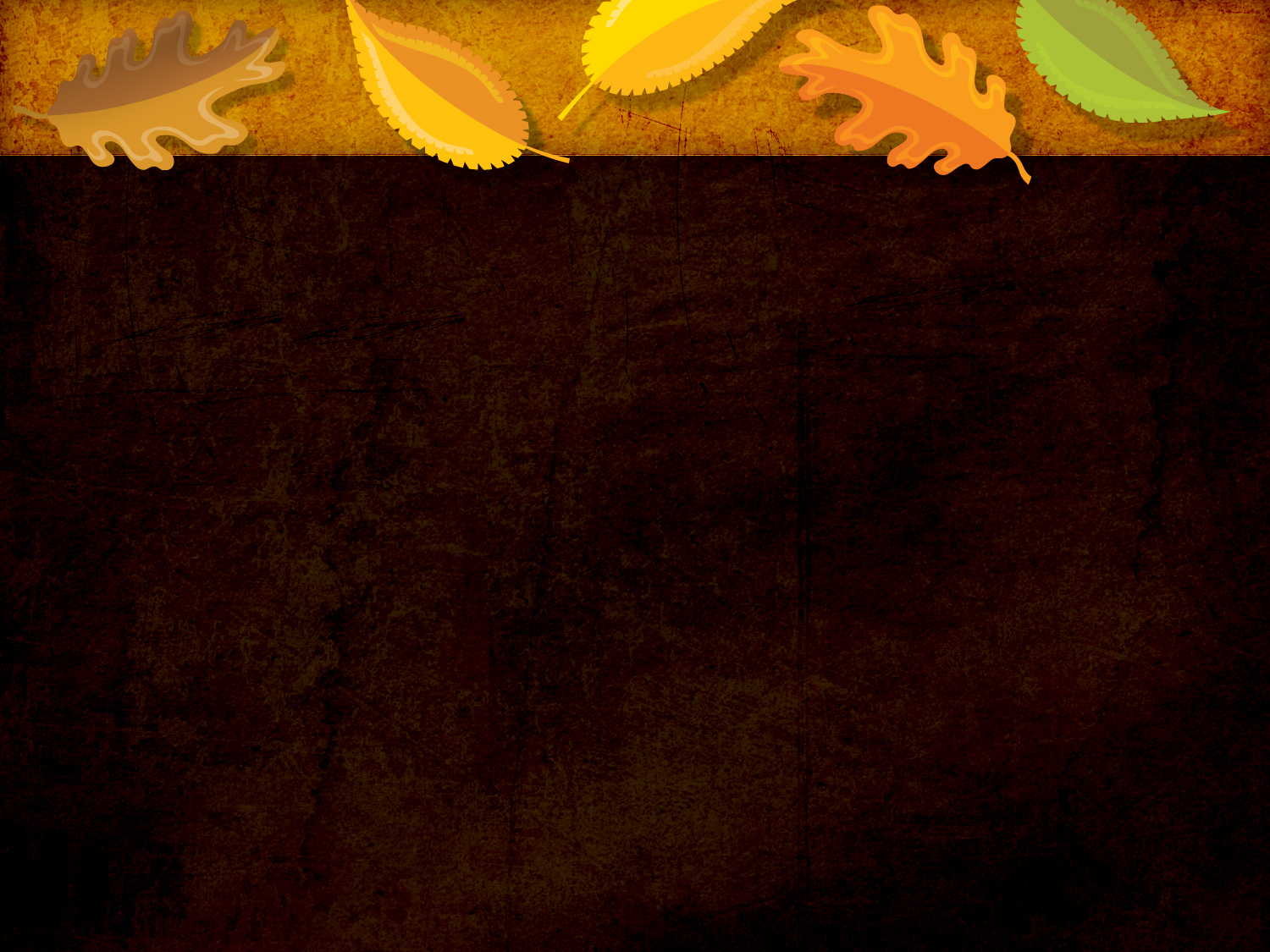 2.  The weapons that God gives us in His armor to protect us according to Ephesians 6:13-18 are: belt of truth, breastplate of righteousness, shoes of peace, shield of faith, helmet of salvation, sword of the spirit, lance of prayer.
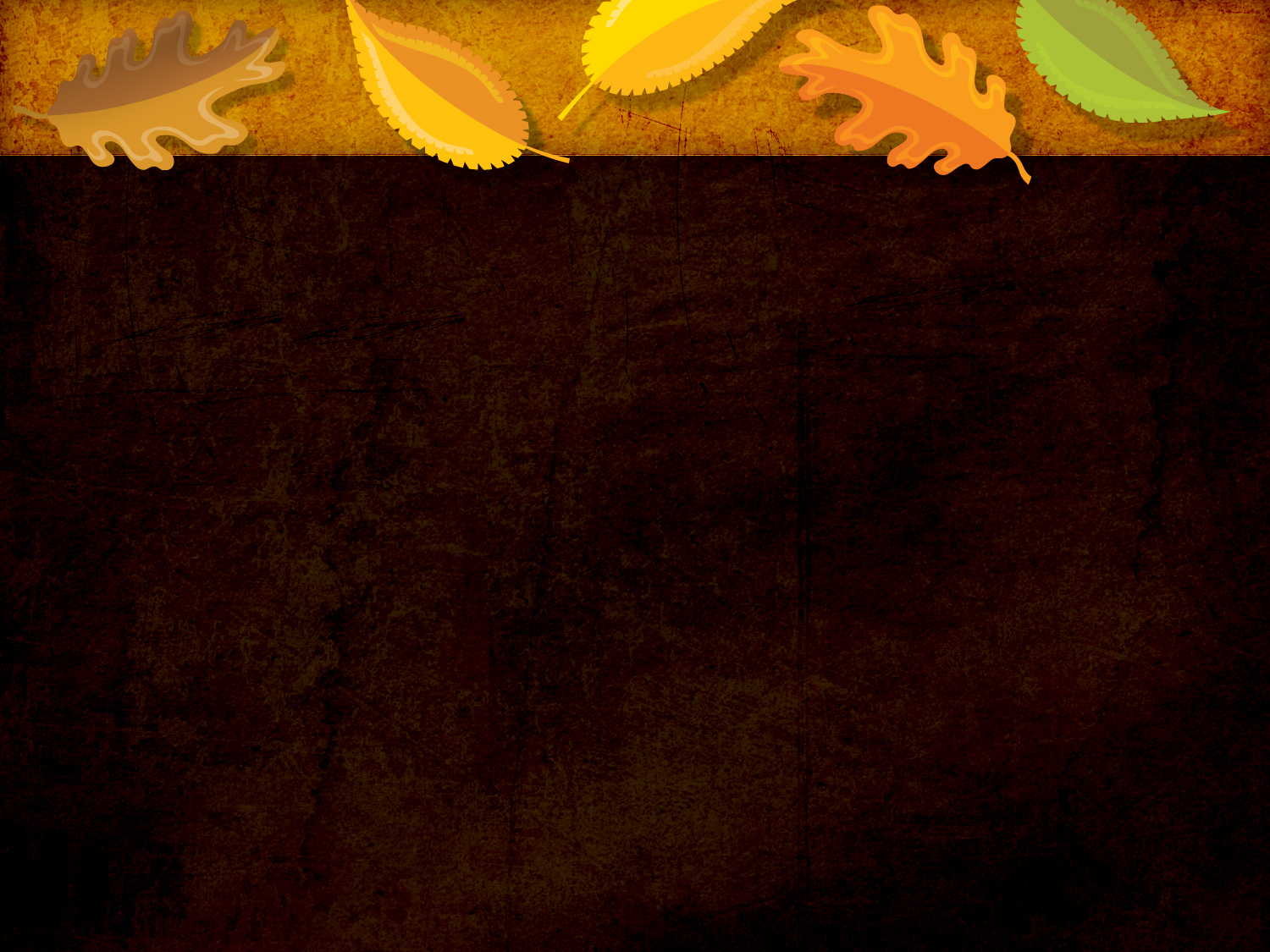 3.  Using the girdle (belt) of truth means we need to renounce every form of dishonesty and compromise
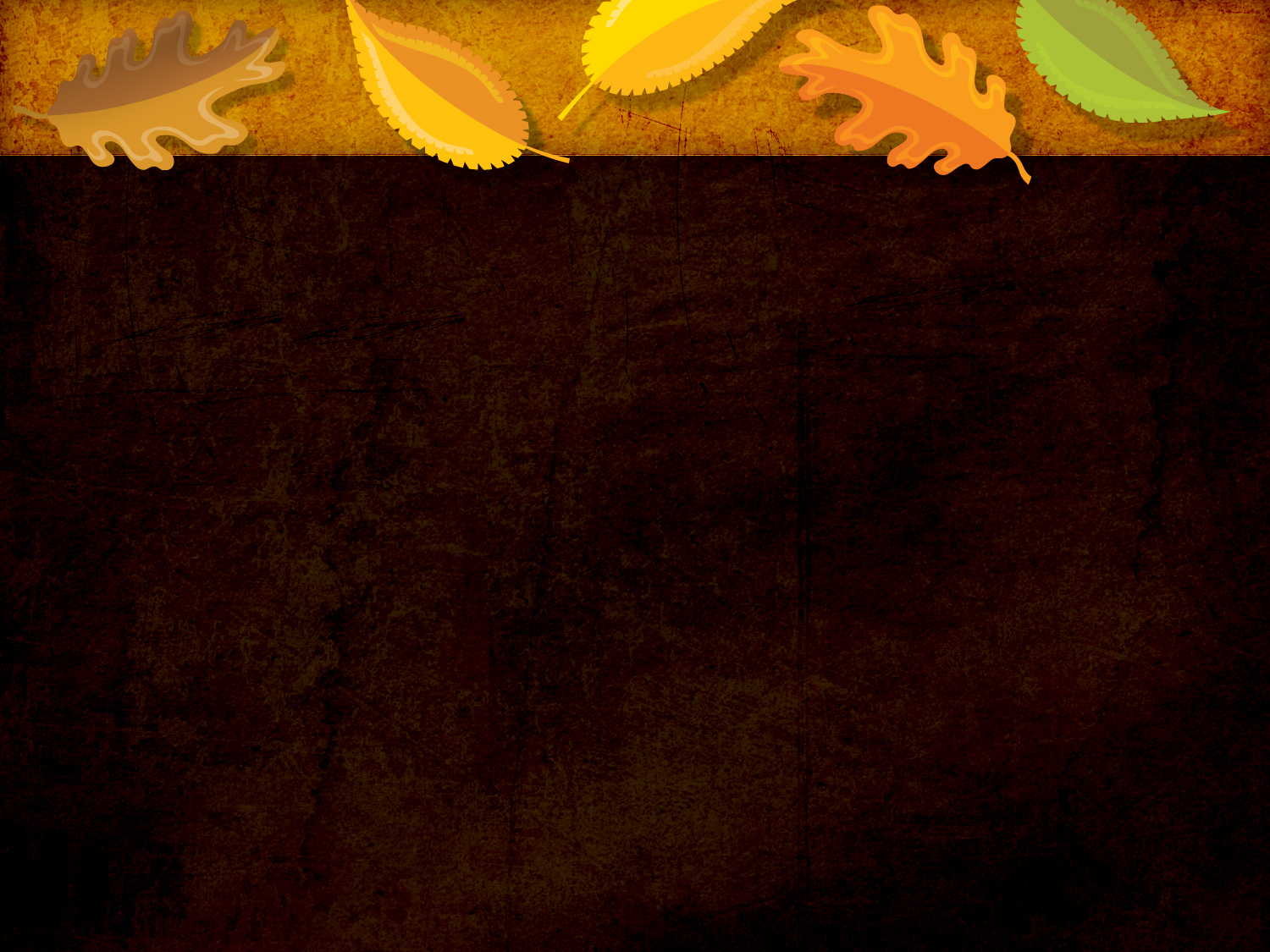 4. Our success in the spiritual life depends on our maintaining a right heart relationship with God and man (Acts 24:16)
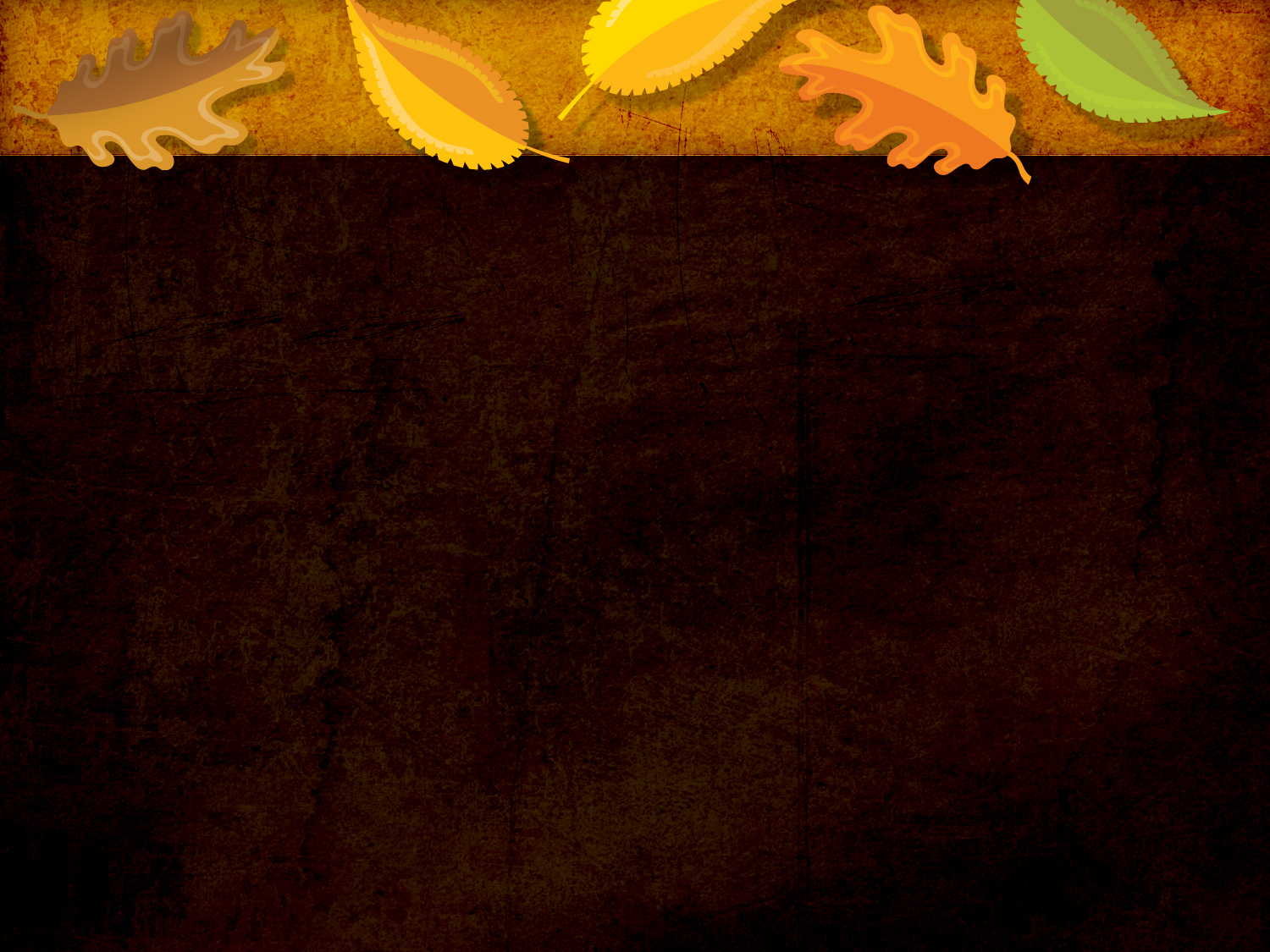 5.  Roman soldiers were equipped with “hip boots” so they could wade through the deep water.  True or False
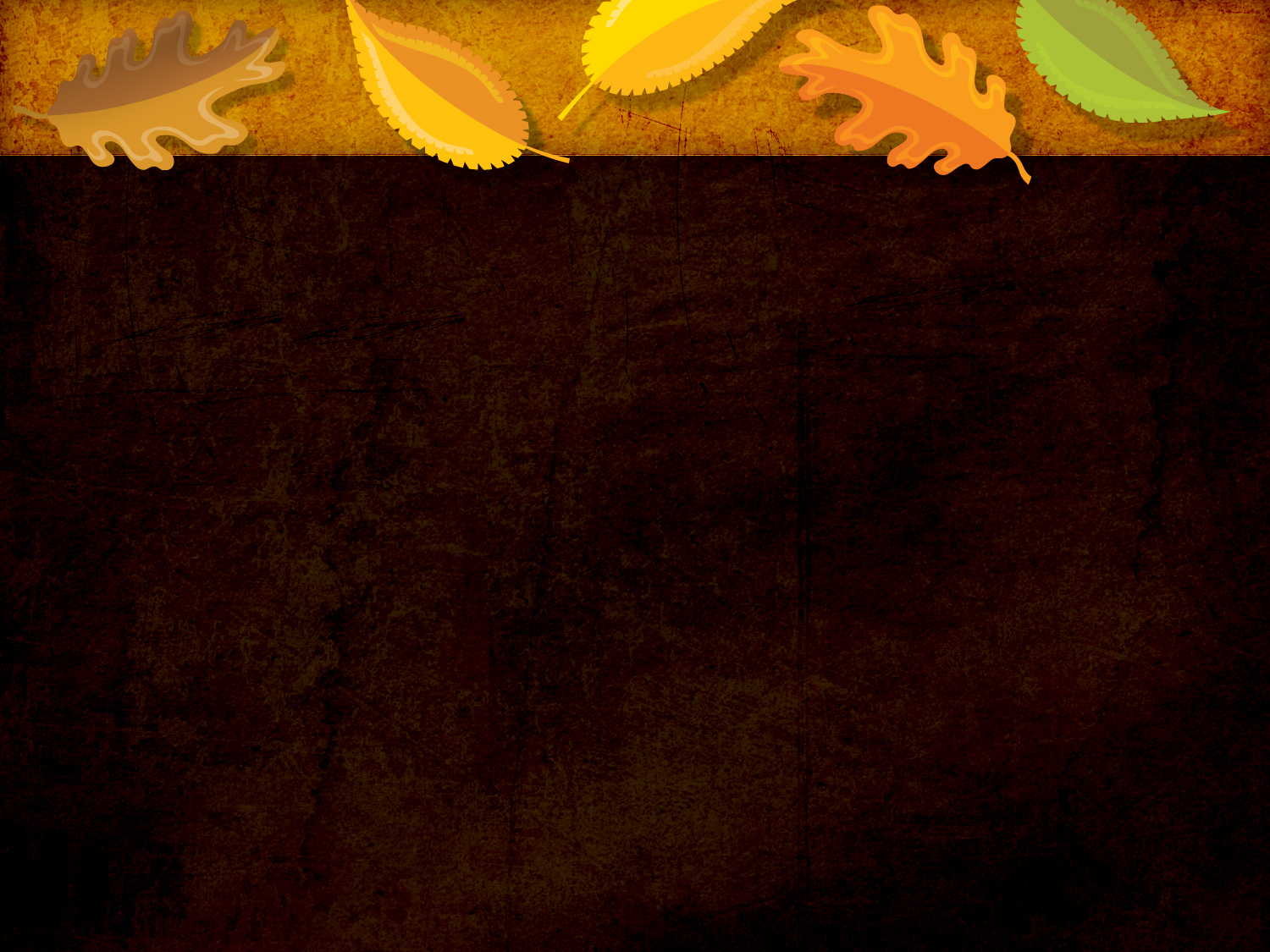 6.  We cannot communicate Jesus to others without having real peace in our hearts.
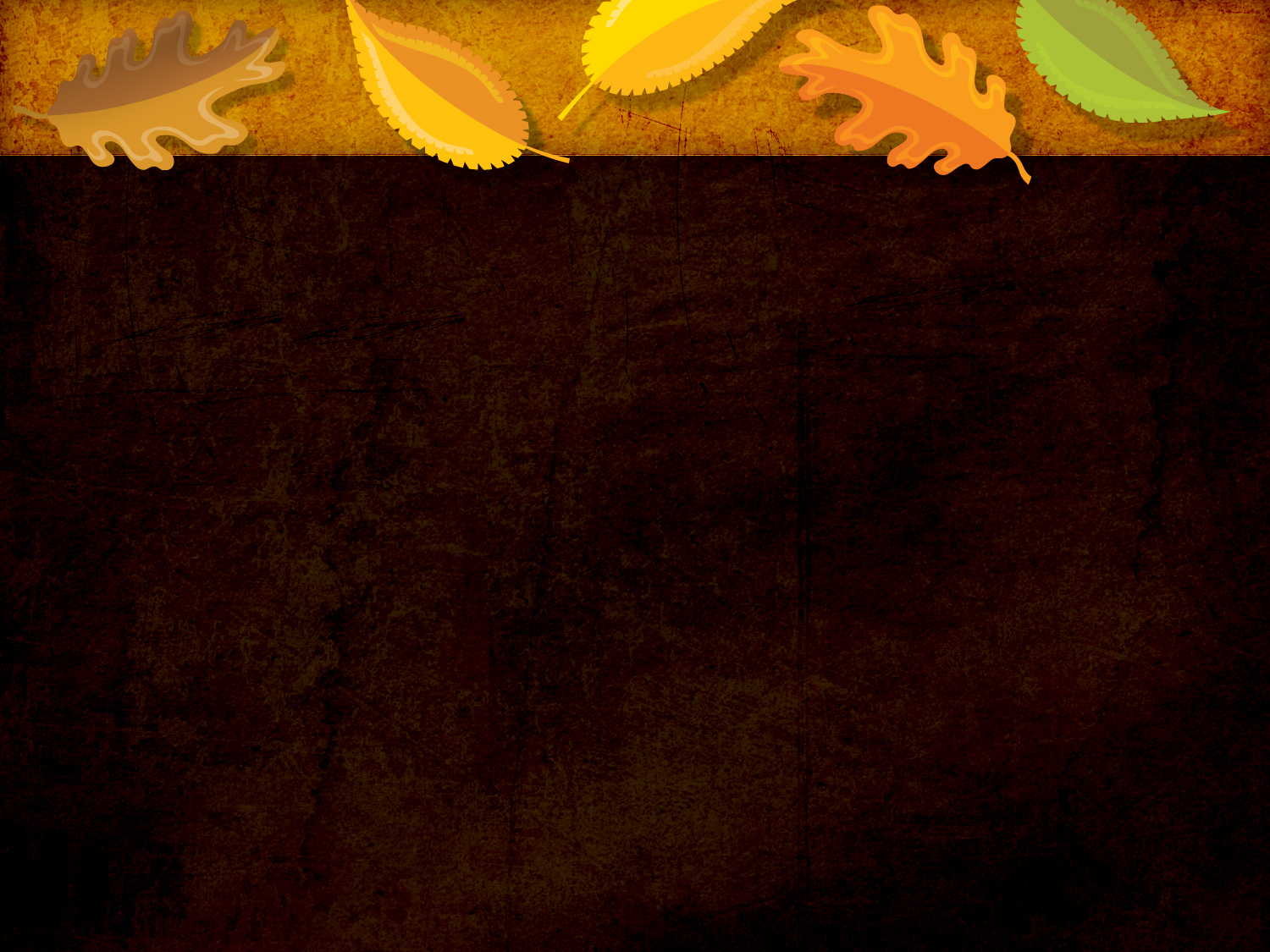 7.  Anything in our lives that doesn’t line up with God’s Word will be outside of the protection of our shield.
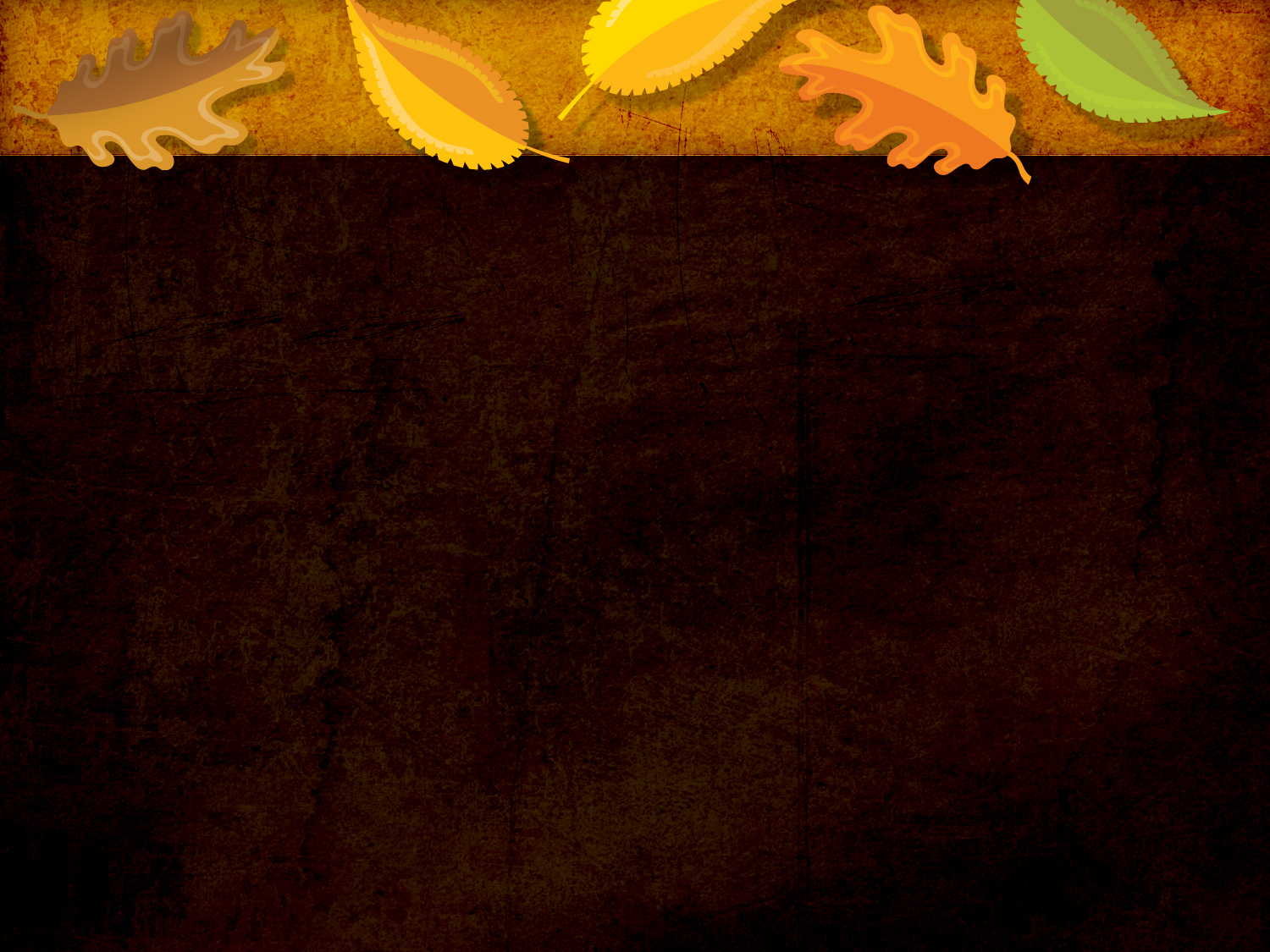 8. The breastplate of righteousness protects our hearts (Proverbs 4:23):

“Keep your heart with all diligence, for out of it spring the issues of life”
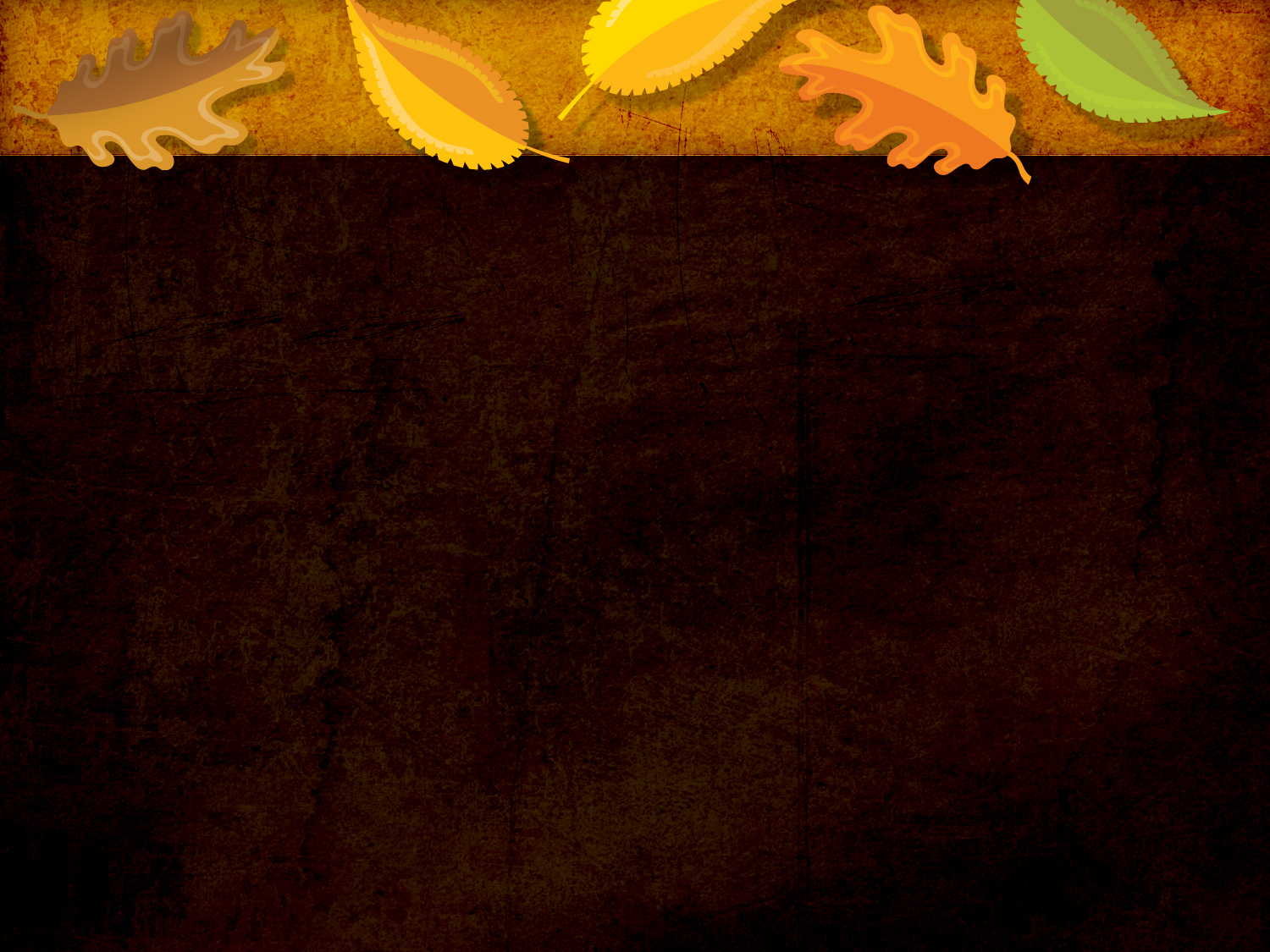 9. The helmet of salvation protects our mind
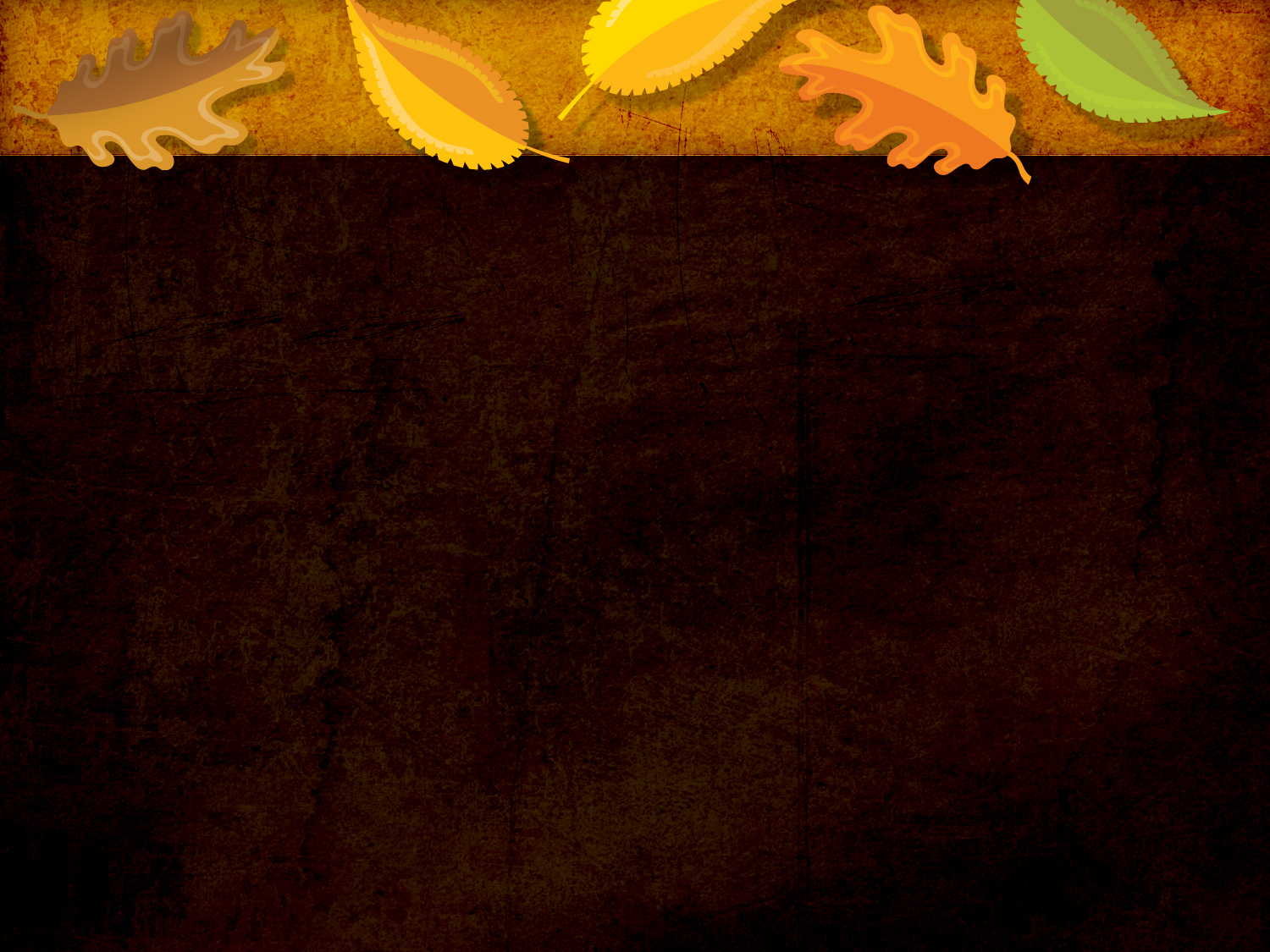 10. The first 5 weapons are primarily for our defense:
belt of truth
breastplate of righteousness shoes of peace
shield of faith 
helmet of salvation
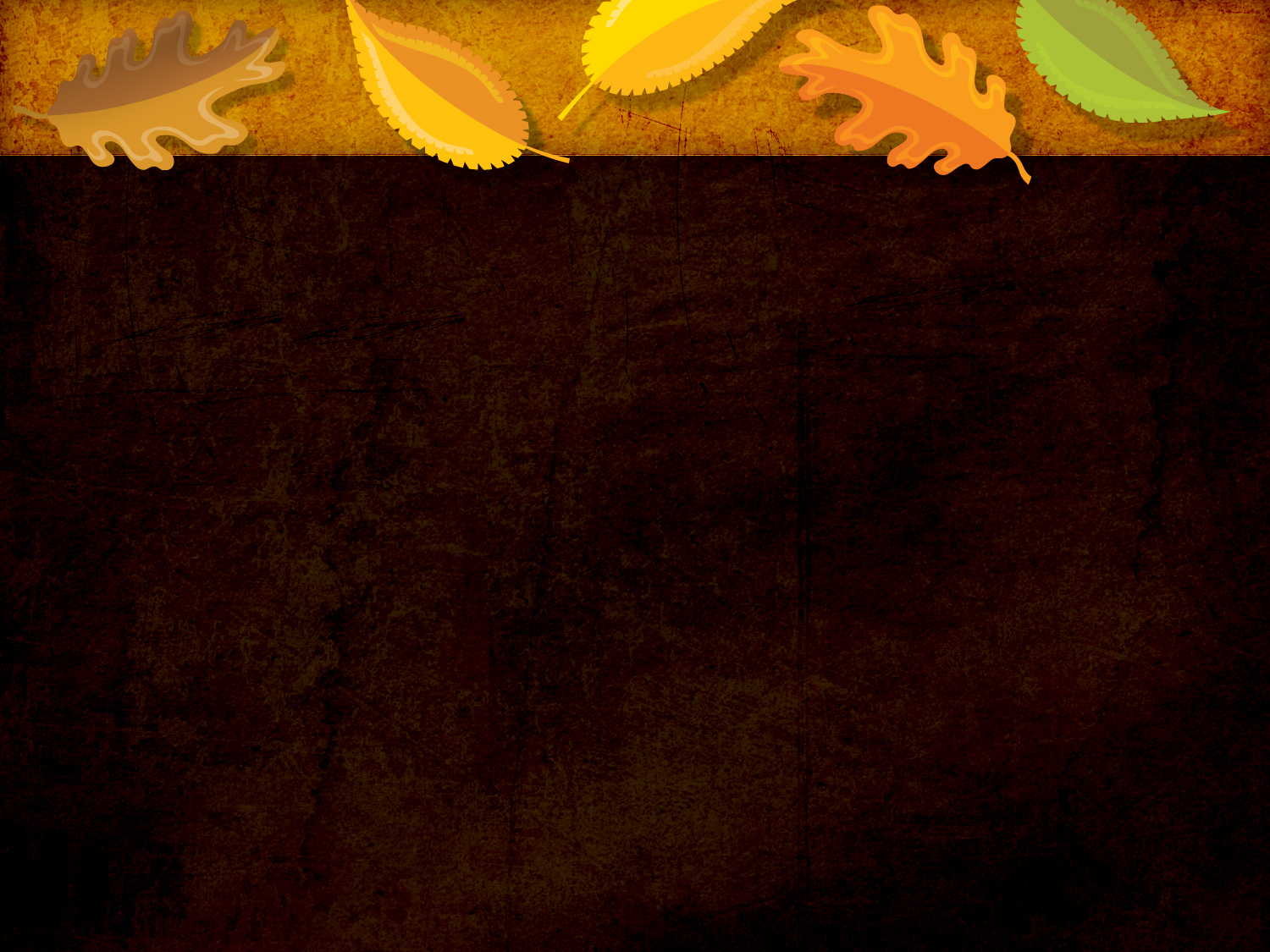 11. The last two weapons are primarily for offense:

sword of the spirit 
lance of prayer
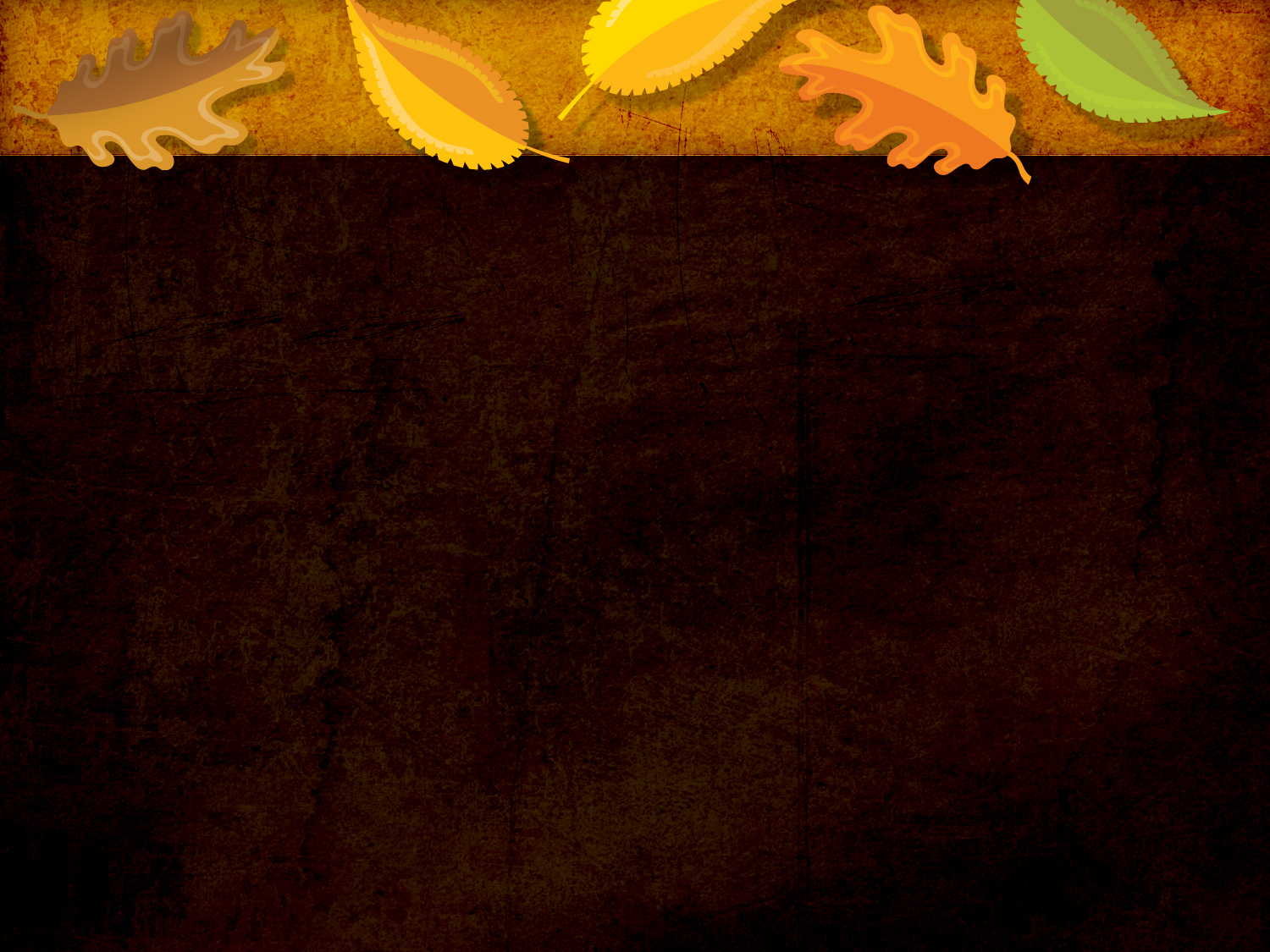 12.  The sword of the spirit is the Word of God
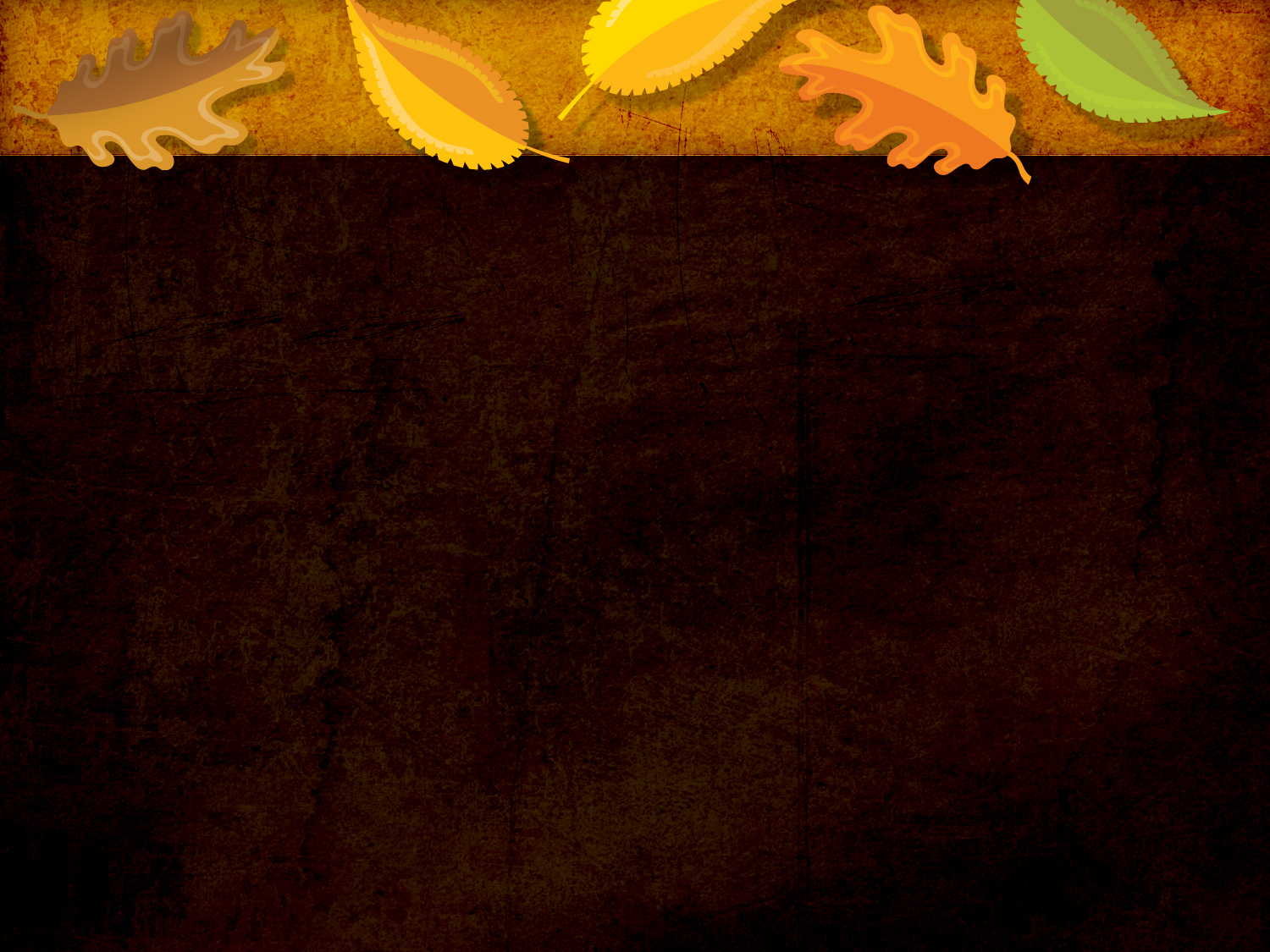 13.  The last weapon is the weapon of prayer
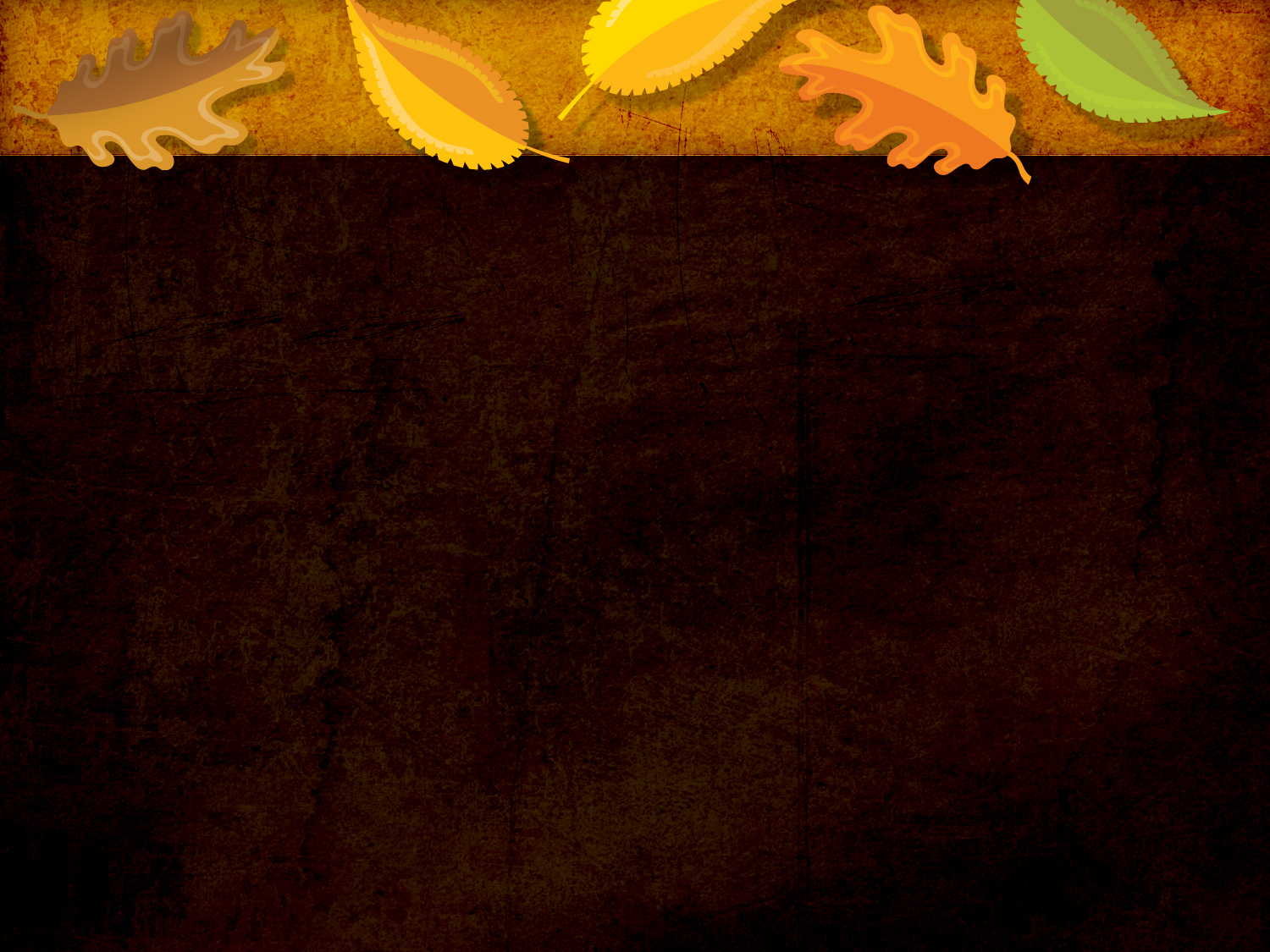 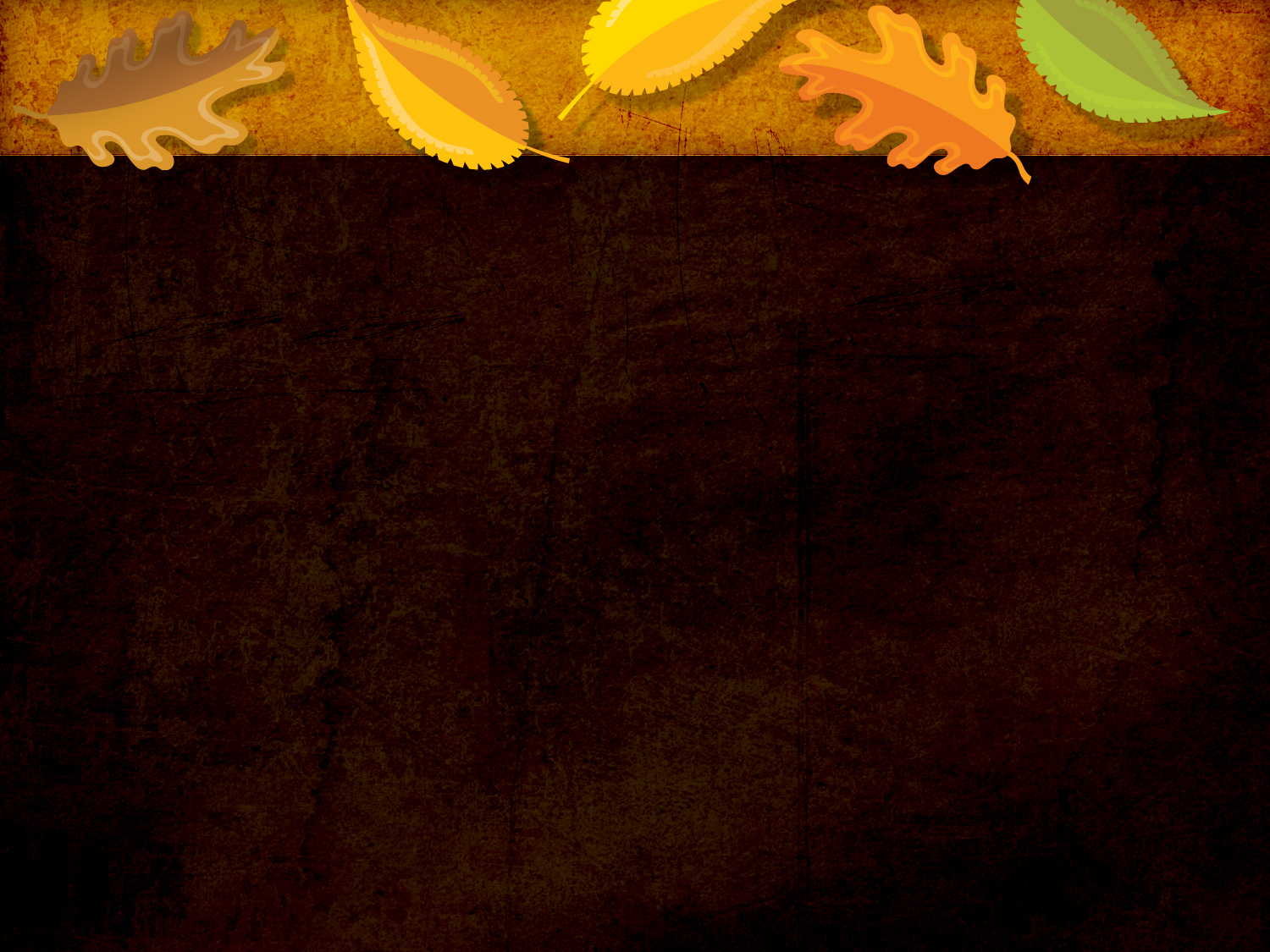 Scriptures
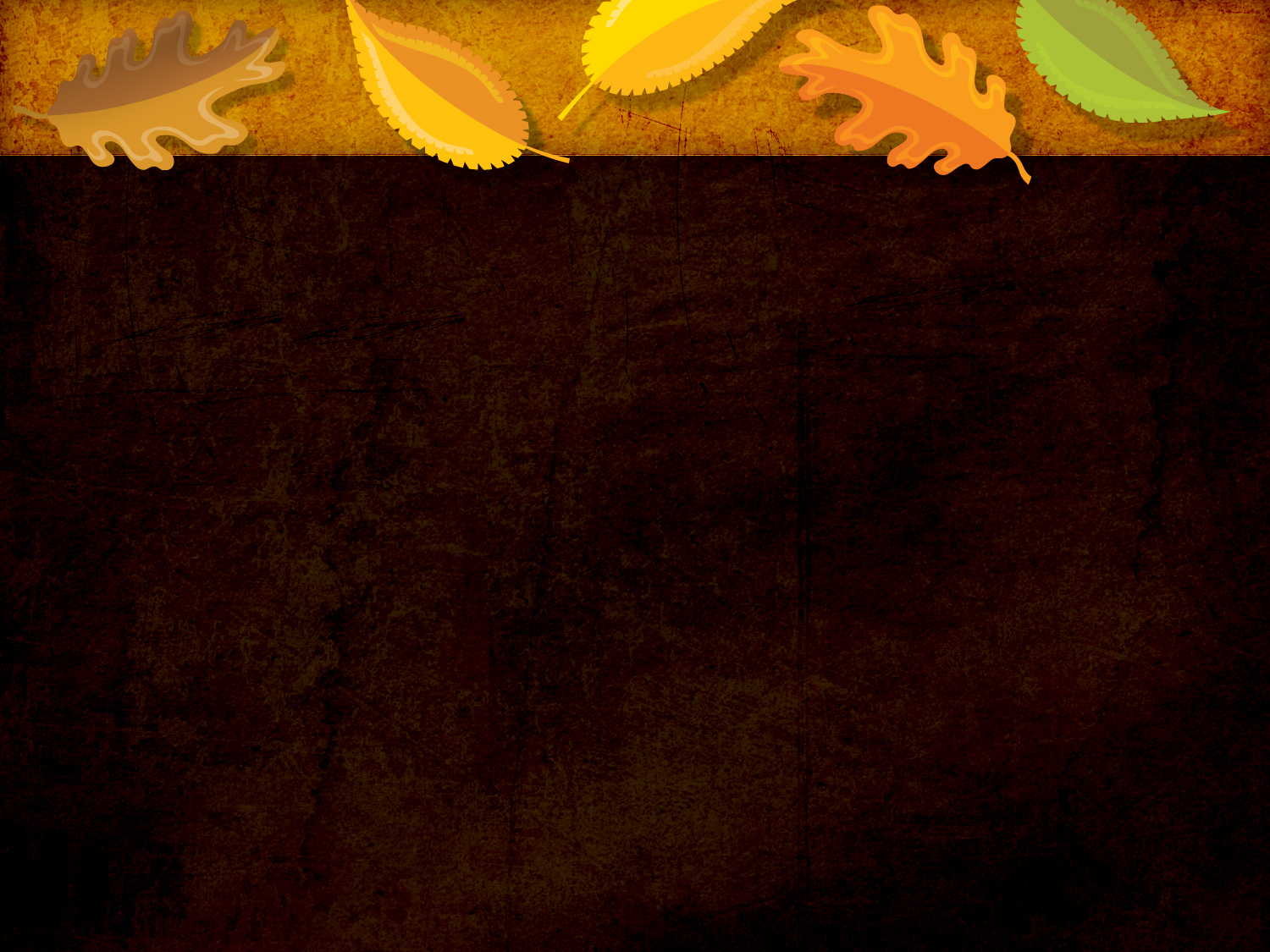 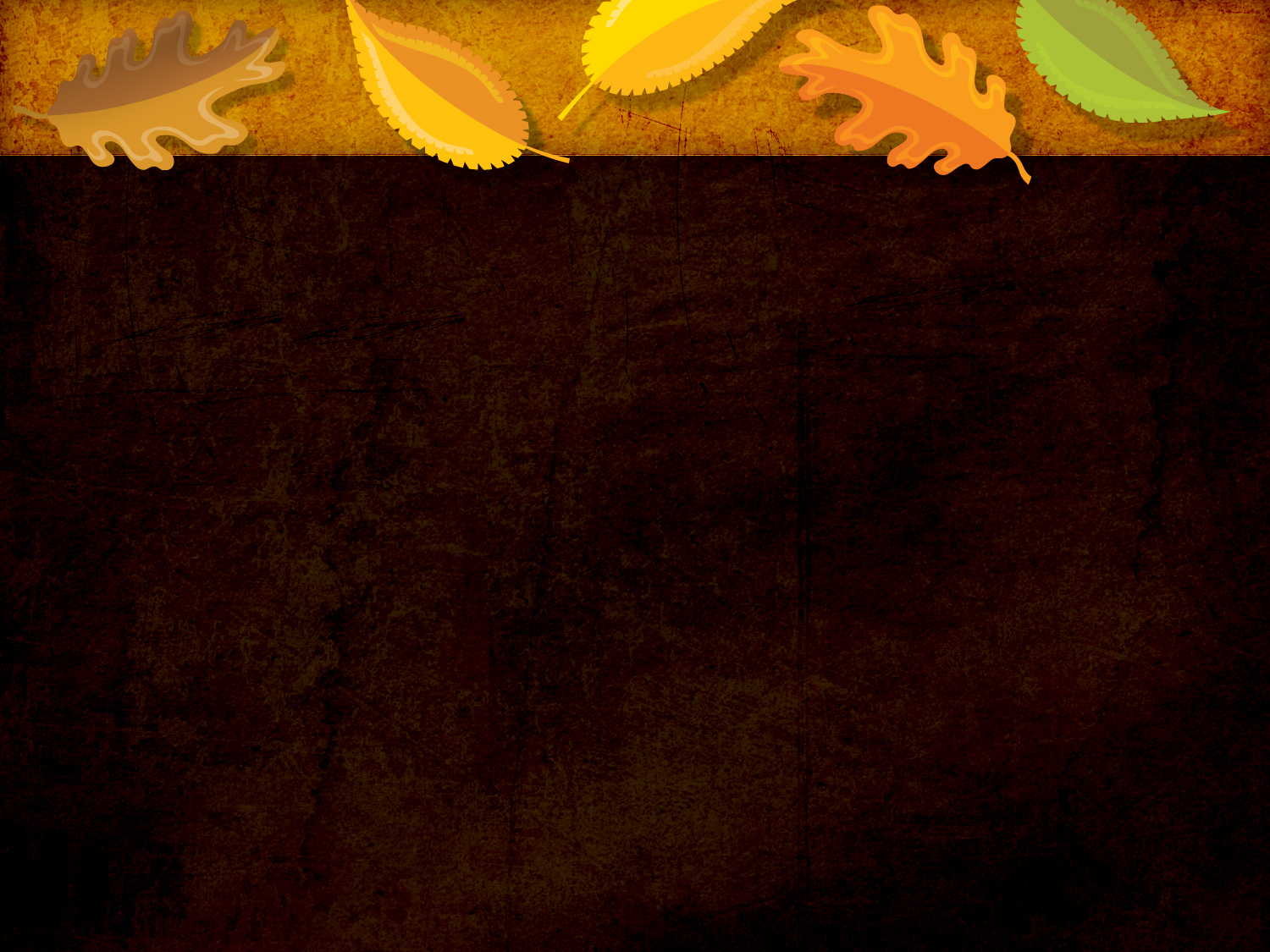 Ephesians 6:10-12
10 Finally, my brethren, be strong in the Lord and in the power of His might.11 Put on the whole armor of God, that you may be able to stand against the wiles of the devil. 12 For we do not wrestle against flesh and blood, but against principalities, against powers, against the rulers of the darkness of this age, against spiritual hosts of wickedness in the heavenly places.
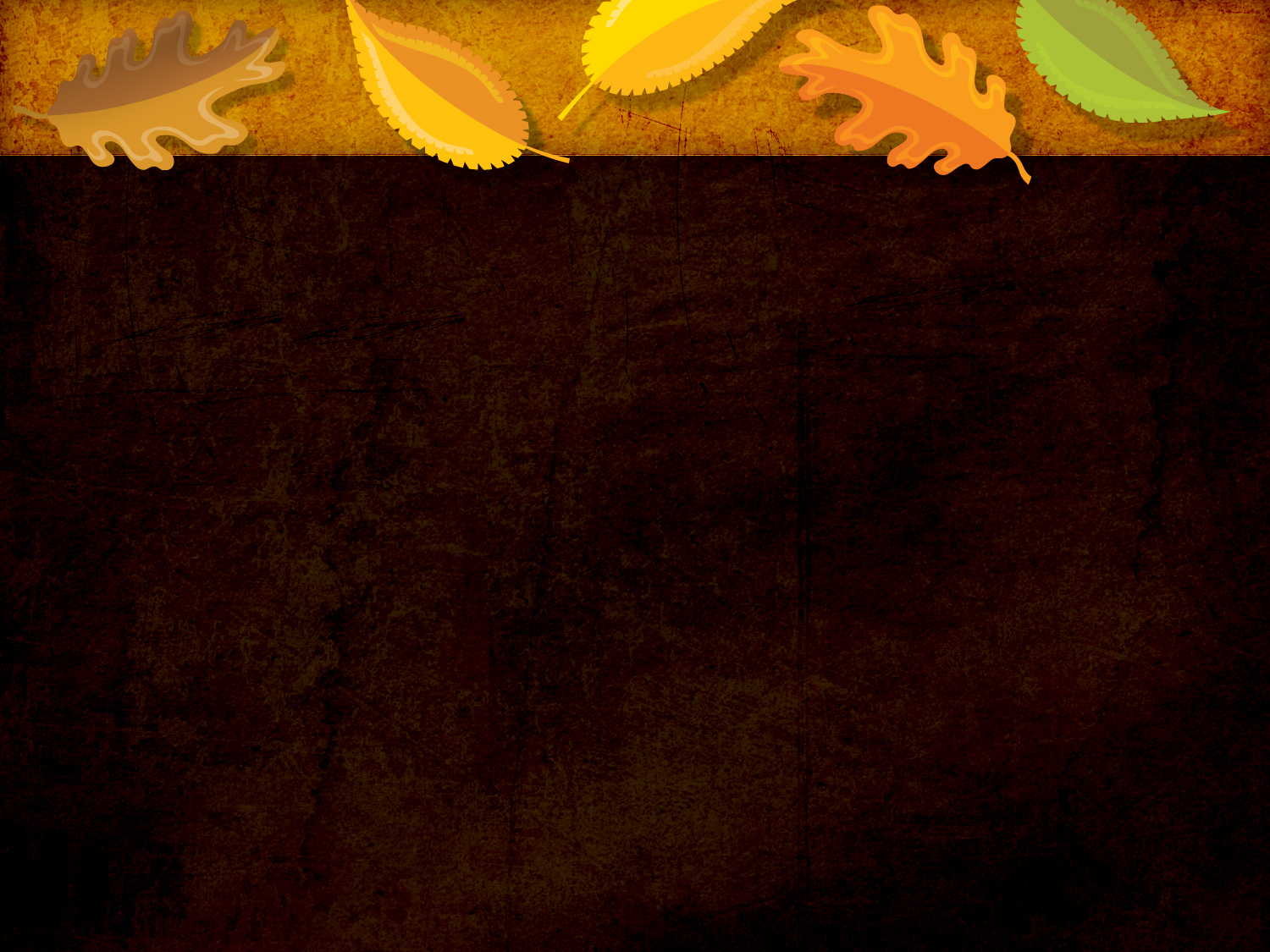 Ephesians 6:13-15
13 Therefore take up the whole armor of God, that you may be able to withstand in the evil day, and having done all, to stand.
14 Stand therefore, having girded your waist with truth, having put on the breastplate of righteousness, 15 and having shod your feet with the preparation of the gospel of peace;
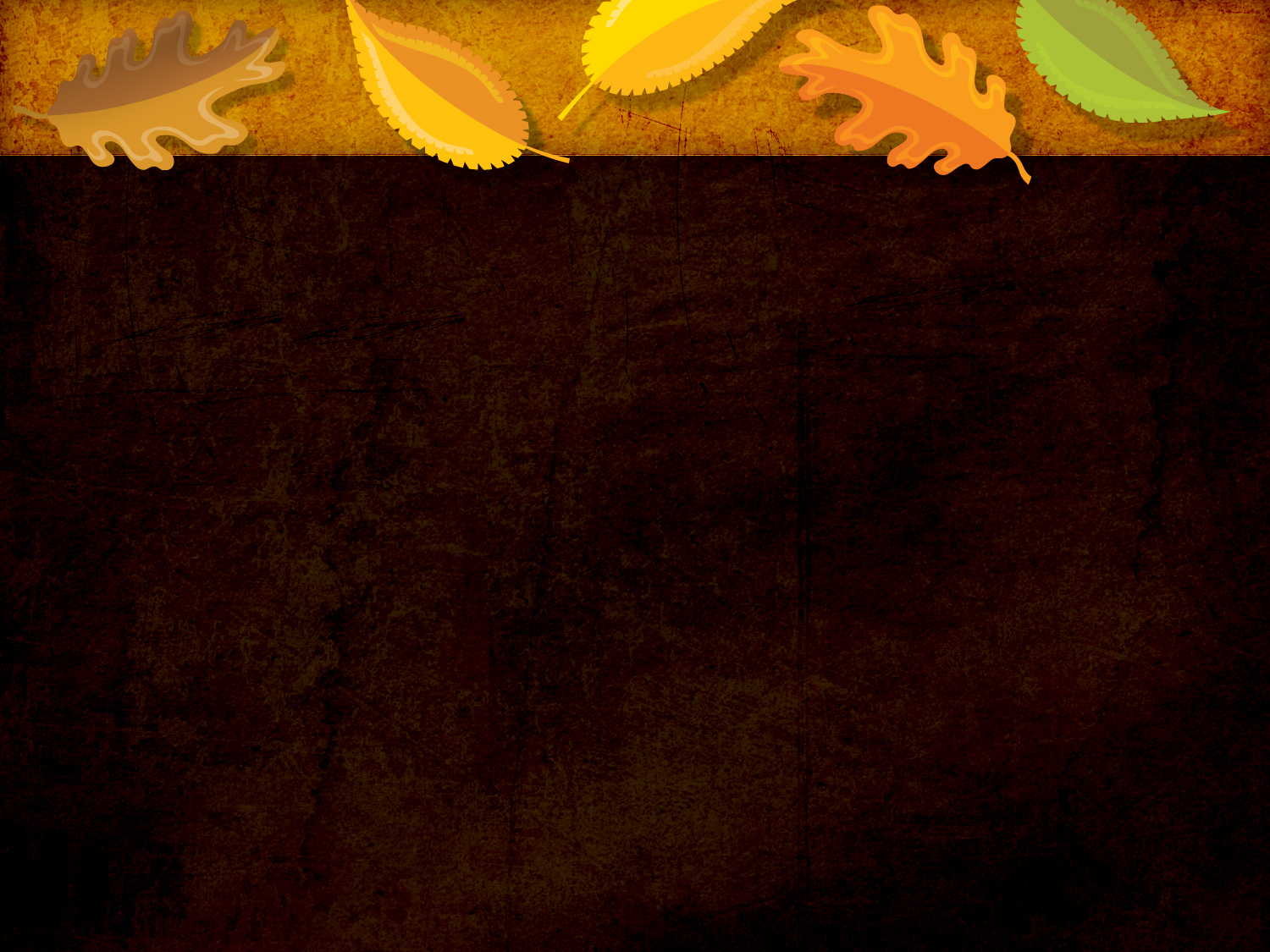 Ephesians 6:16-18
16 above all, taking the shield of faith with which you will be able to quench all the fiery darts of the wicked one. 17 And take the helmet of salvation, and the sword of the Spirit, which is the word of God; 18 praying always with all prayer and supplication in the Spirit, being watchful to this end with all perseverance and supplication for all the saints—
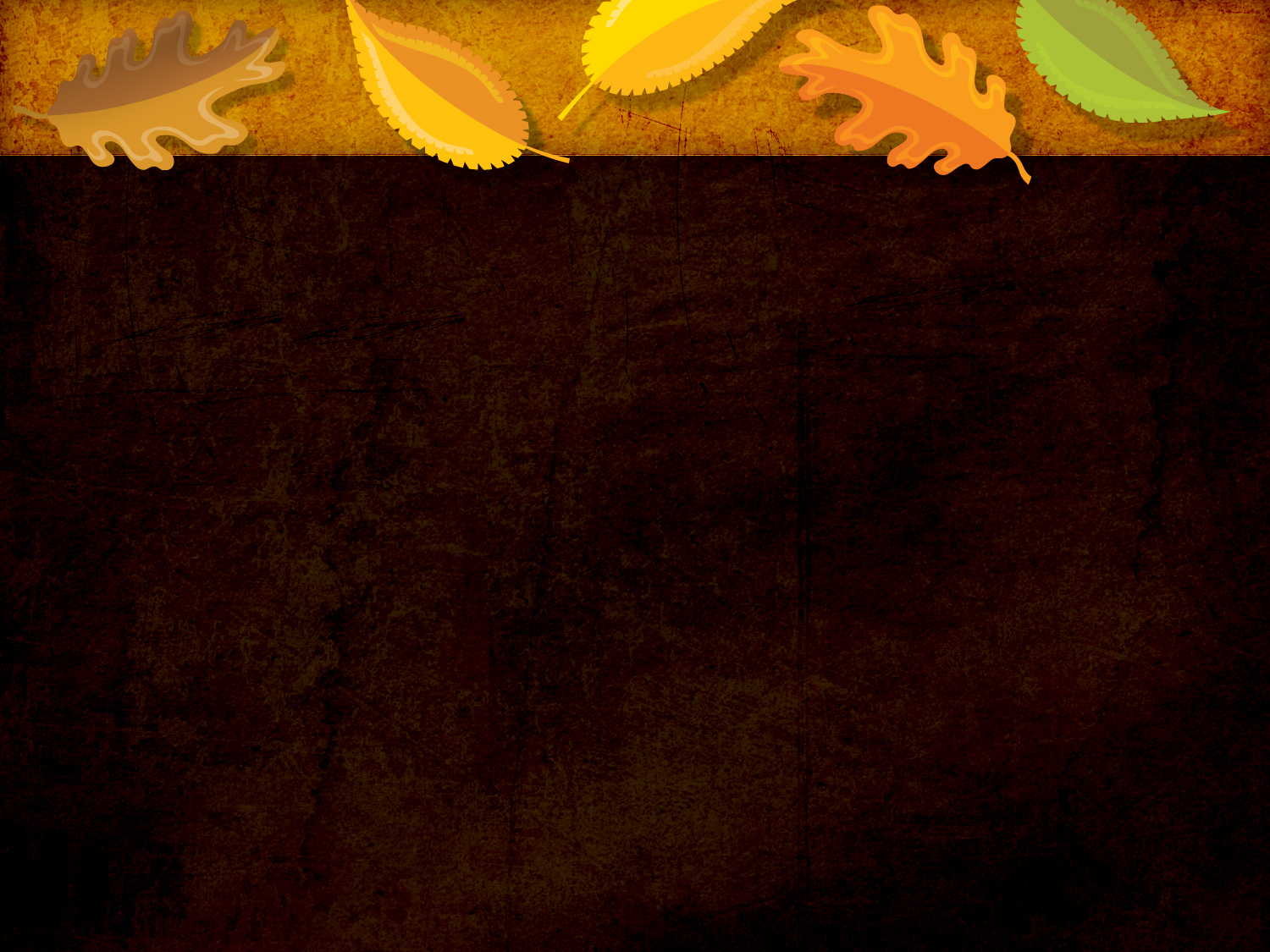 2 Corinthians 10:4
4  “For the weapons of our warfare are not carnal but mighty in God for pulling down strongholds”
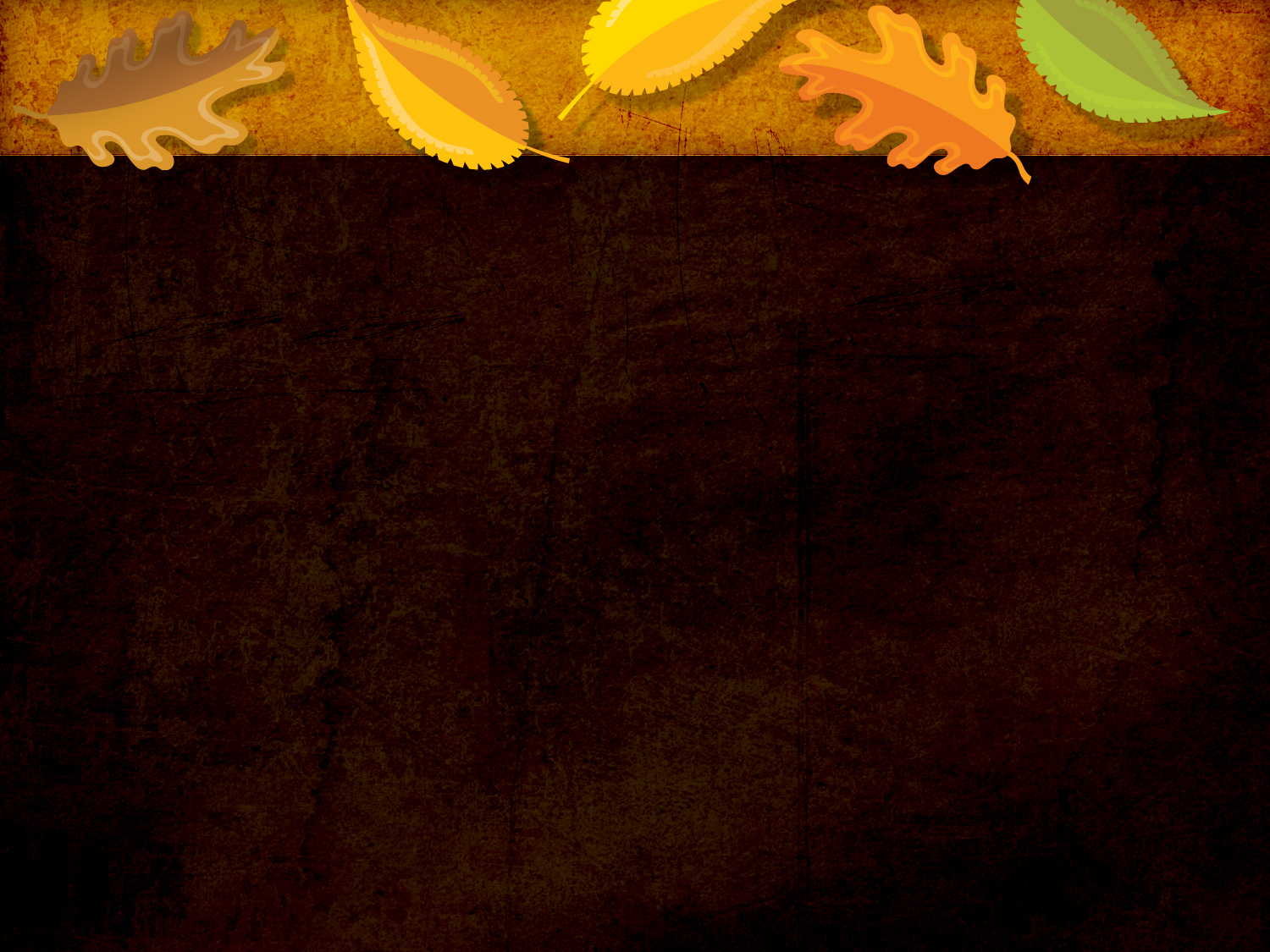 1 Peter 2:1-2
1  “Therefore, laying aside all malice, all deceit, hypocrisy, envy, and all evil speaking, 2 as newborn babes, desire the pure milk of the word, that you may grow thereby”
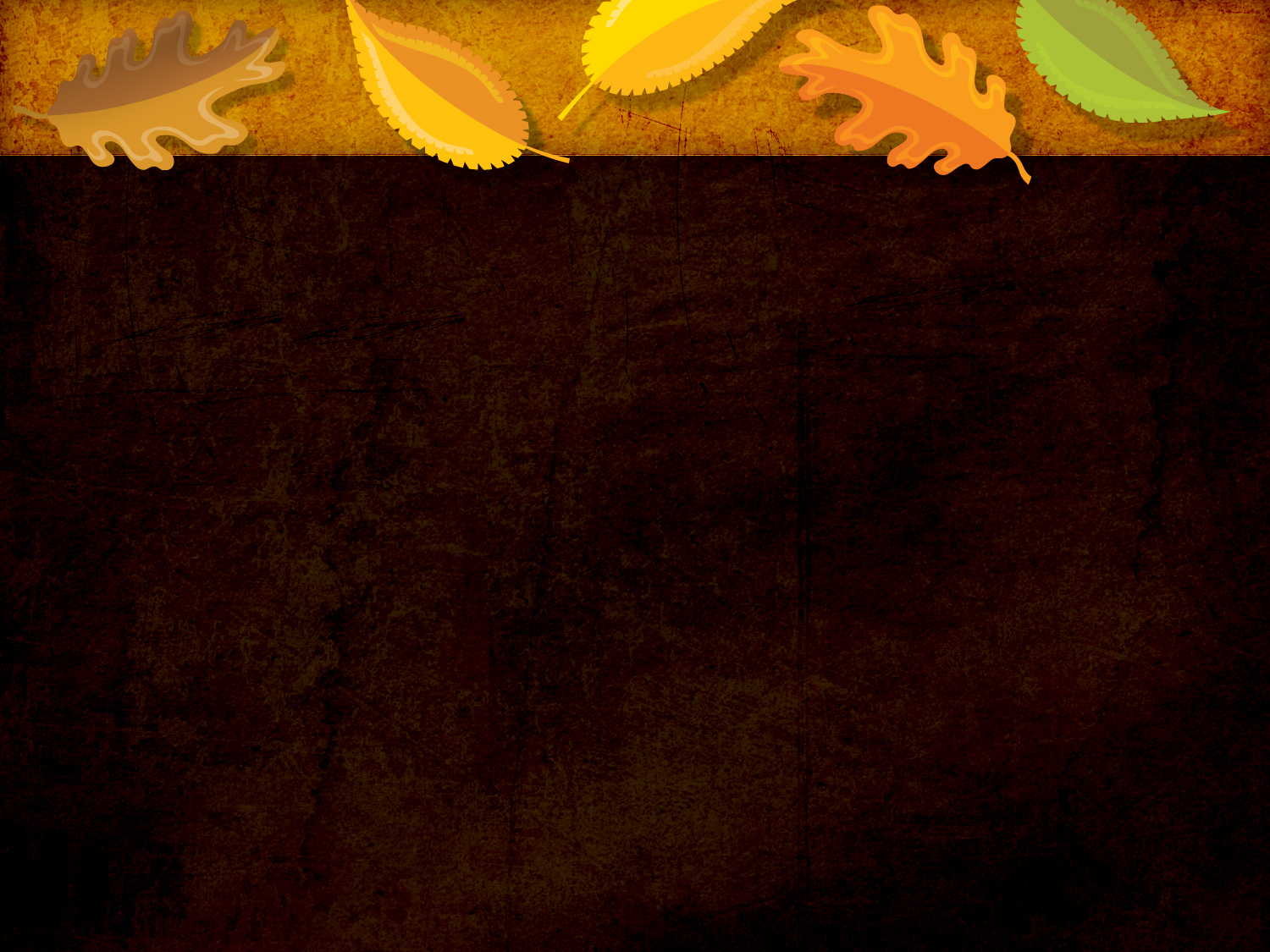 Psalm 51:6
6  “Behold, You desire truth in the inward parts,And in the hidden part You will make me to know wisdom”
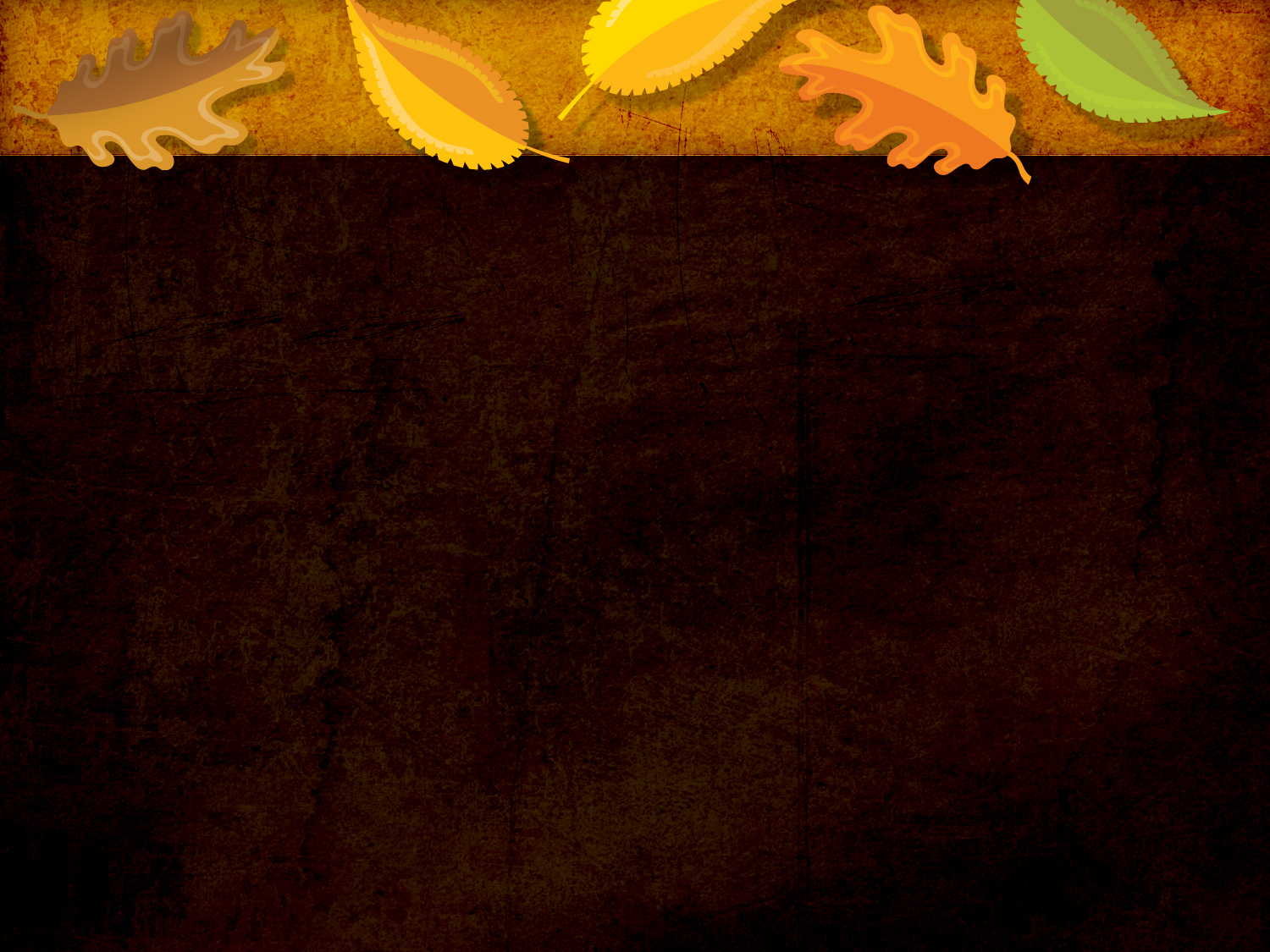 Acts 24:16
16  “This being so, I myself always strive to have a conscience without offense toward God and men”
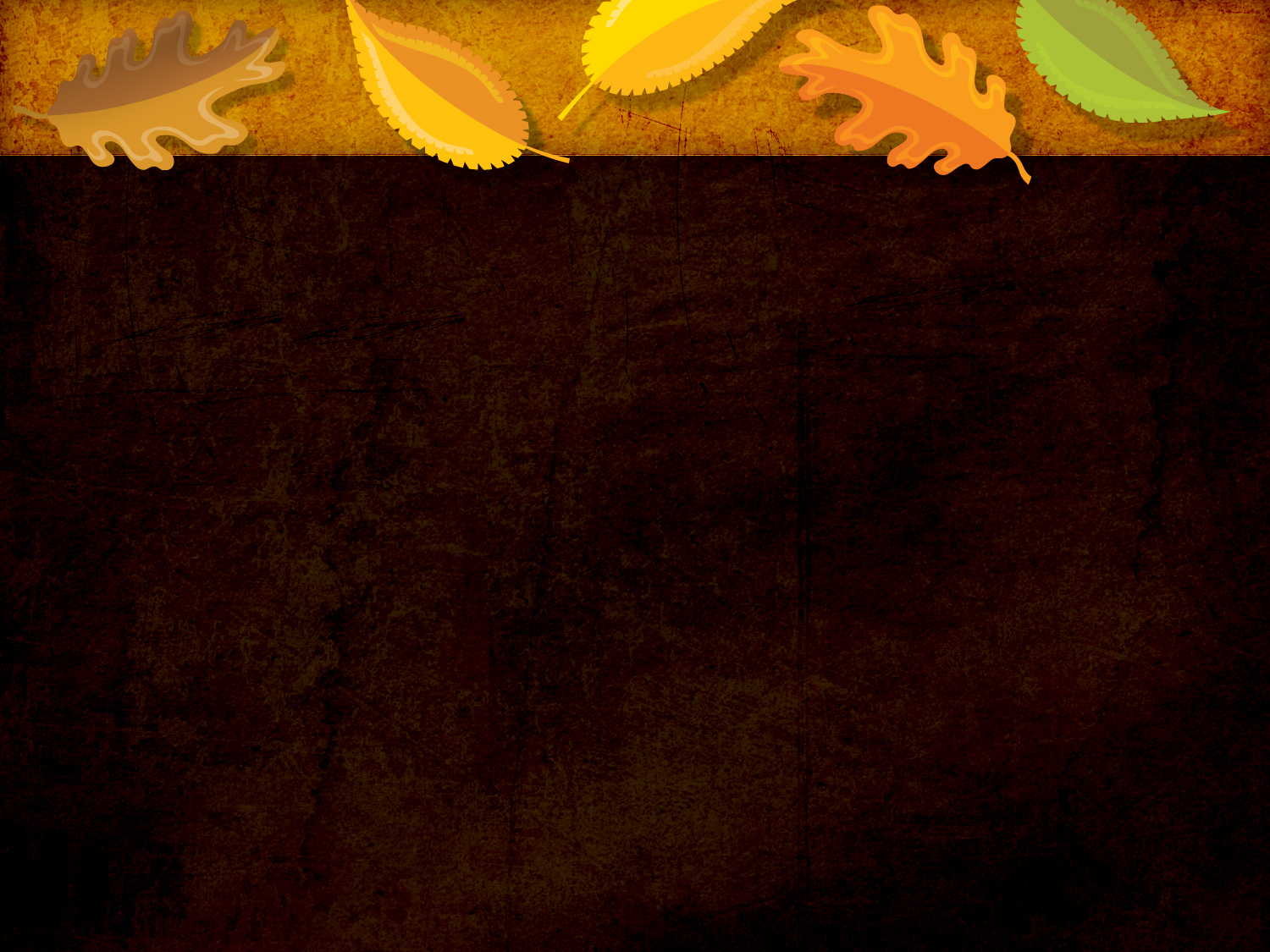 Romans 10:10
10  “For with the heart one believes unto righteousness, and with the mouth confession is made unto salvation”
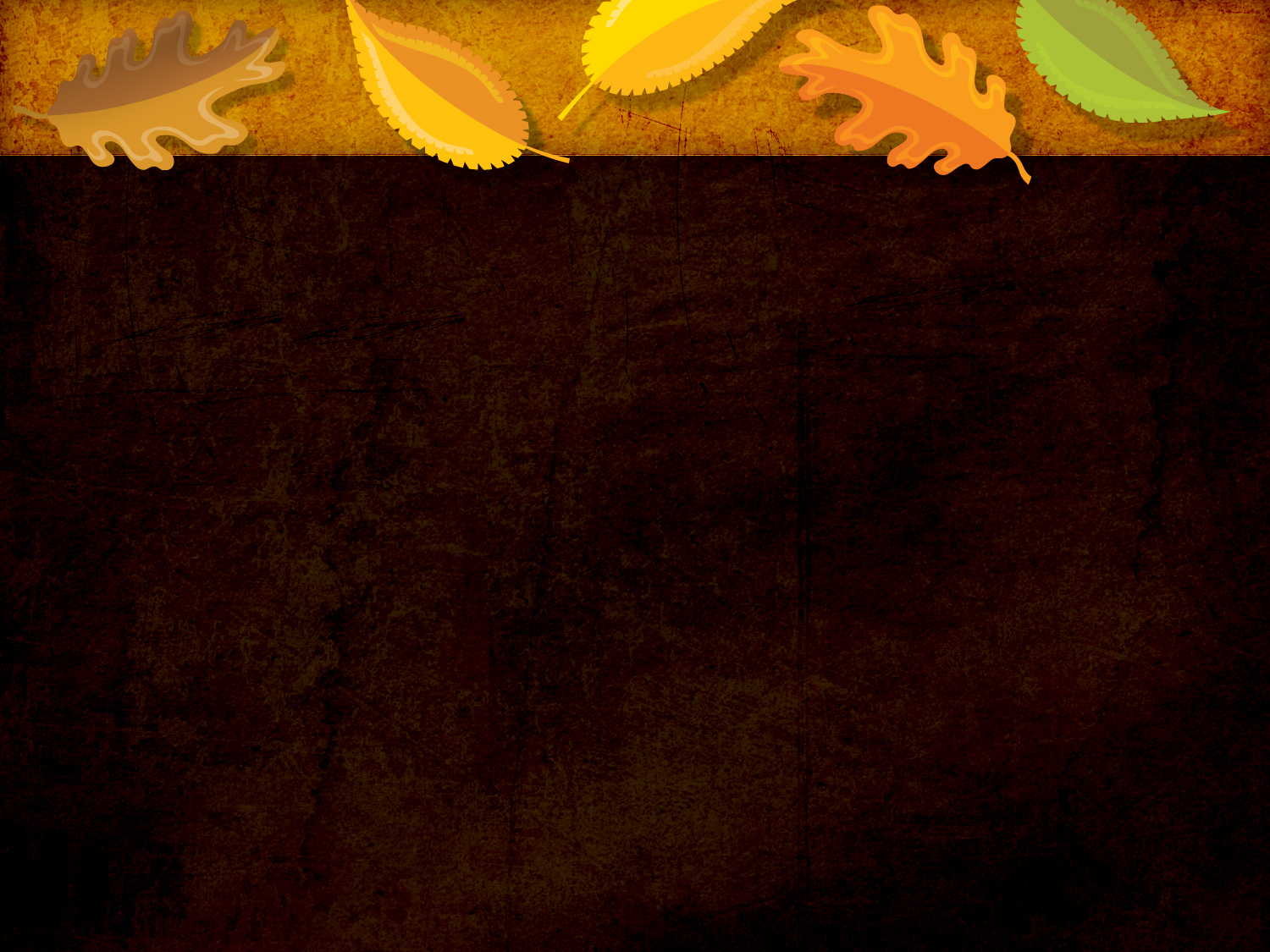 Philippians 3:8-9
8  “ Yet indeed I also count all things loss for the excellence of the knowledge of Christ Jesus my Lord, for whom I have suffered the loss of all things, and count them as rubbish, that I may gain Christ 9 and be found in Him, not having my own righteousness, which is from the law, but that which is through faith in Christ, the righteousness which is from God by faith”
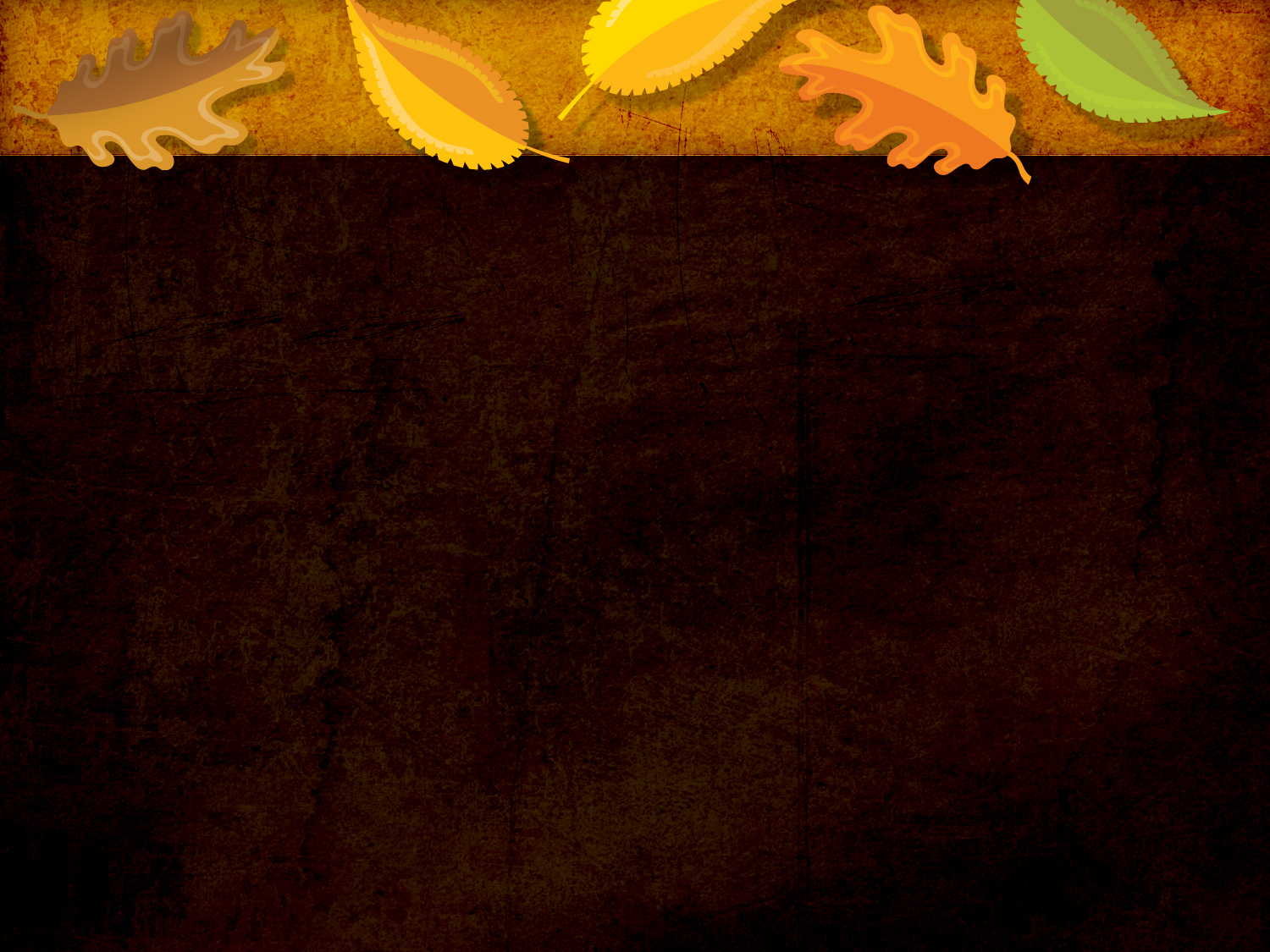 Matthew 4:4, 7, 10
4   “But He answered and said, “It is written, ‘Man shall not live by bread alone, but by every word that proceeds from the mouth of God.”
 7  “Jesus said to him, “It is written again, ‘You shall not tempt the Lord your God.’
10  “Then Jesus said to him, “Away with you, Satan! For it is written, ‘You shall worship the Lord your God, and Him only you shall serve.”
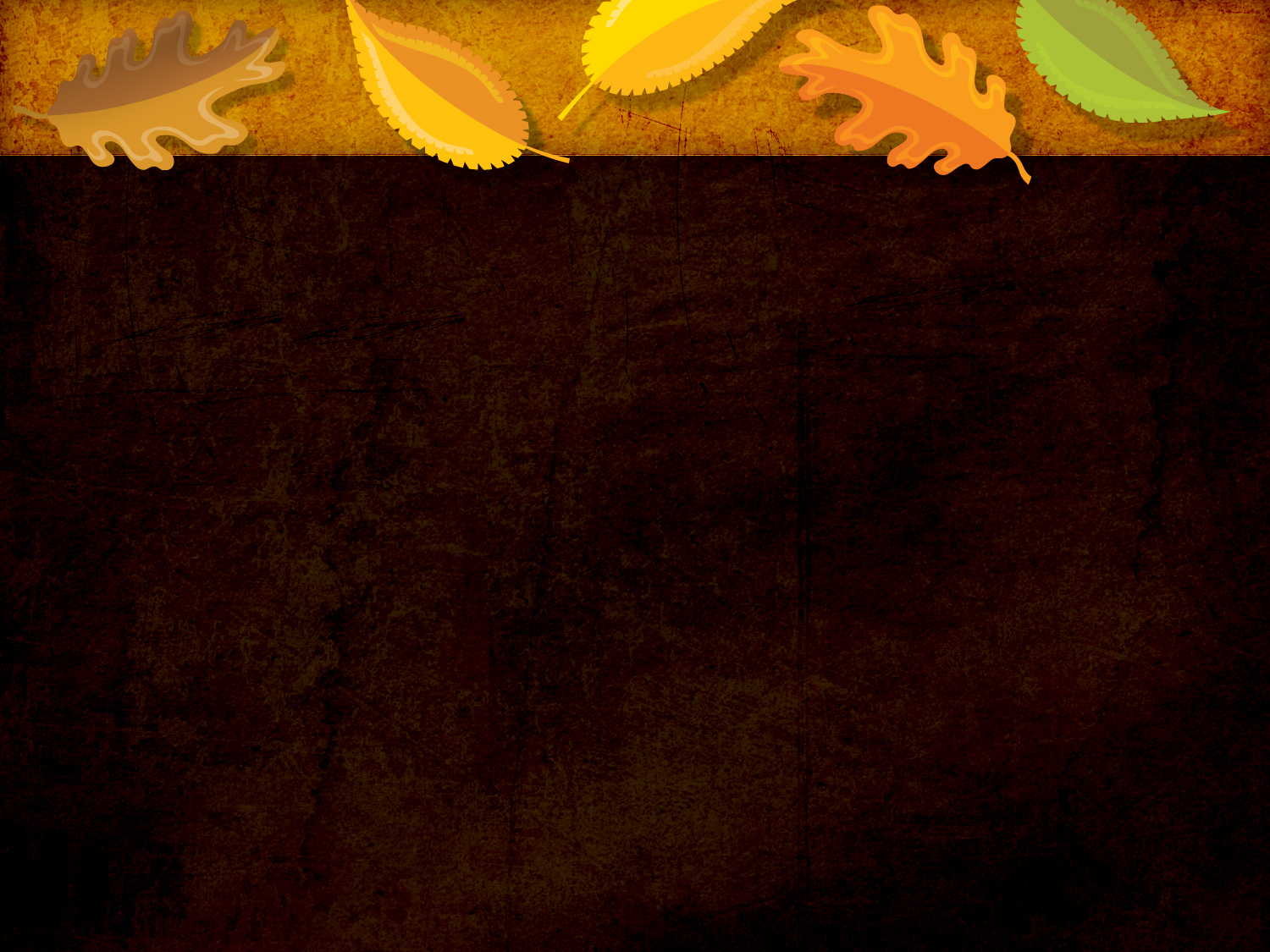 1Timothy 2:1
1 “Therefore I exhort first of all that supplications, prayers, intercessions, and giving of thanks be made for all men”
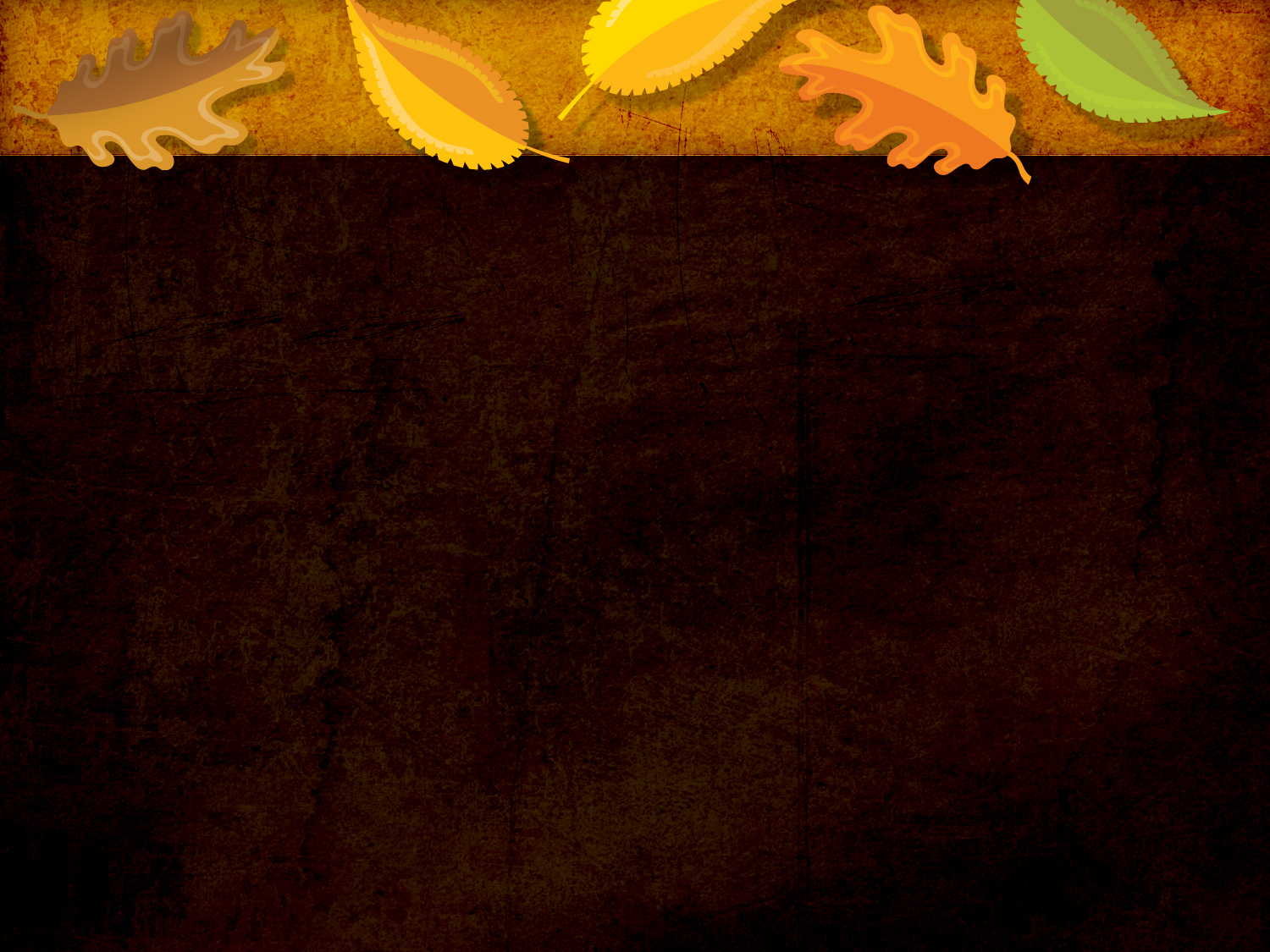 Acts 4:15-16
15  “But when they had commanded them to go aside out of the council, they conferred among themselves, 16 saying, “What shall we do to these men? For, indeed, that a notable miracle has been done through them is evident to all who dwell in Jerusalem, and we cannot deny it”
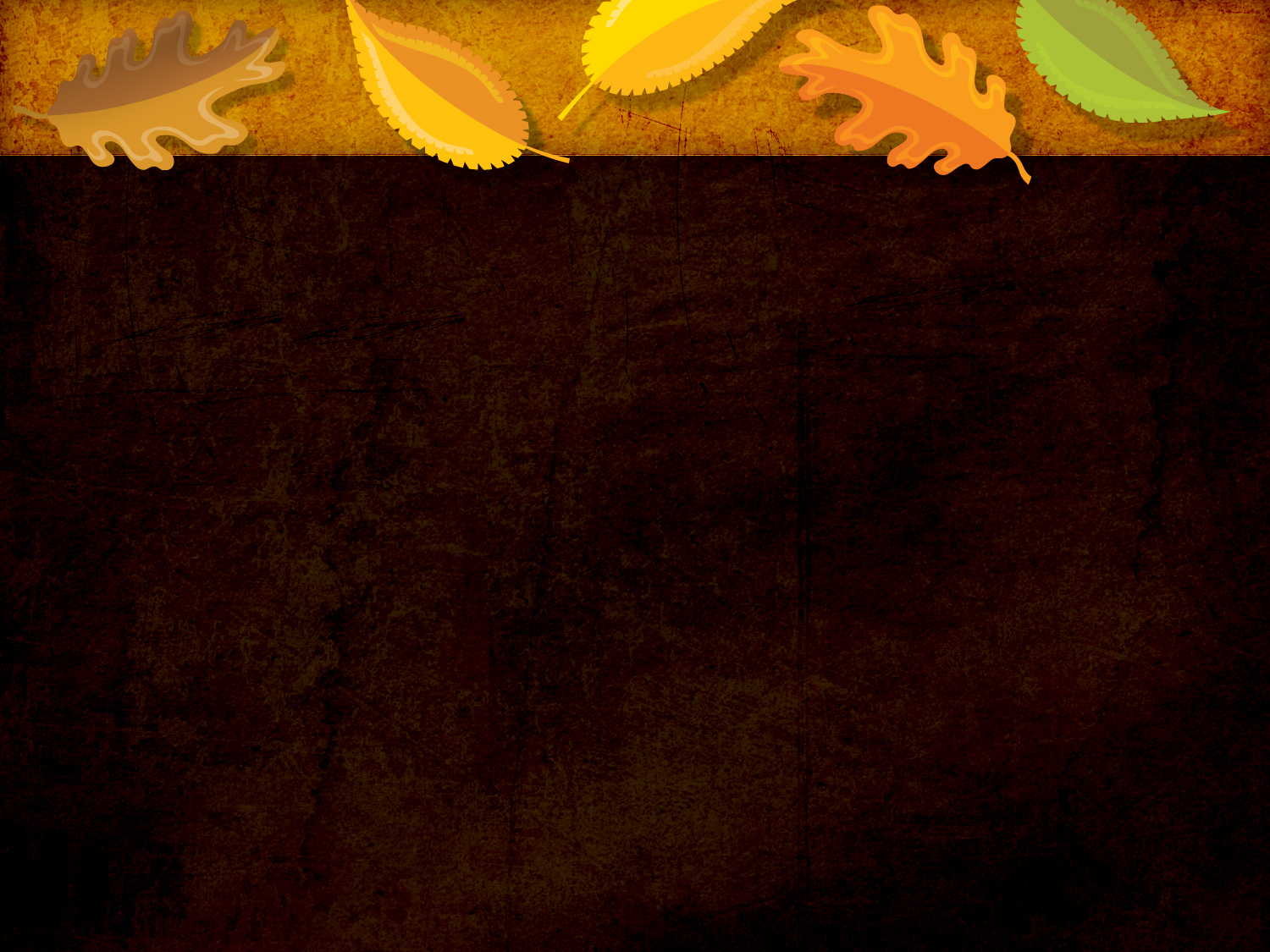 Acts 4:17-18
17  “But so that it spreads no further among the people, let us severely threaten them, that from now on they speak to no man in this name.”
18 So they called them and commanded them not to speak at all nor teach in the name of Jesus”
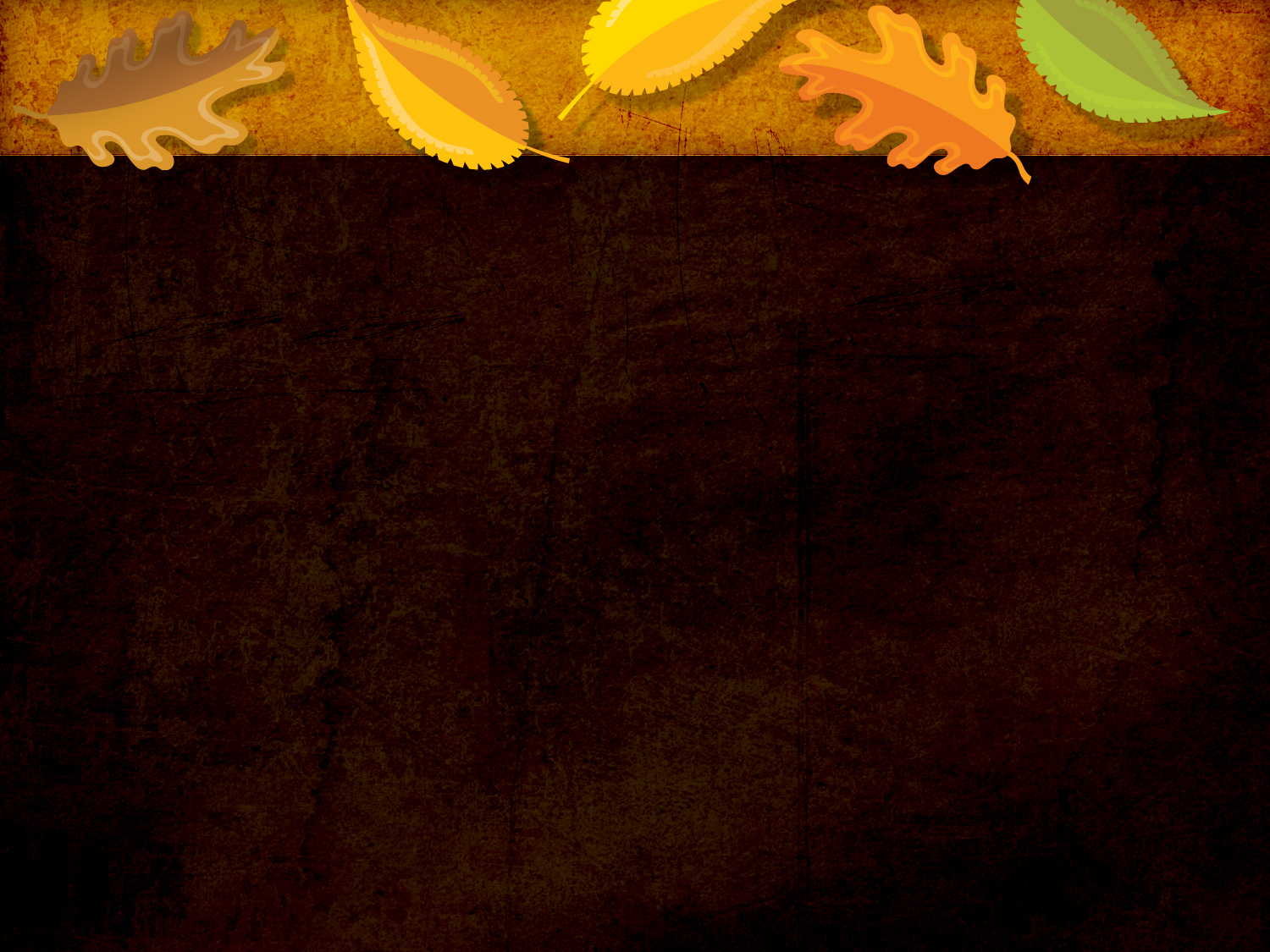 Acts 4:31
31  “And when they had prayed, the place where they were assembled together was shaken; and they were all filled with the Holy Spirit, and they spoke the word of God with boldness”
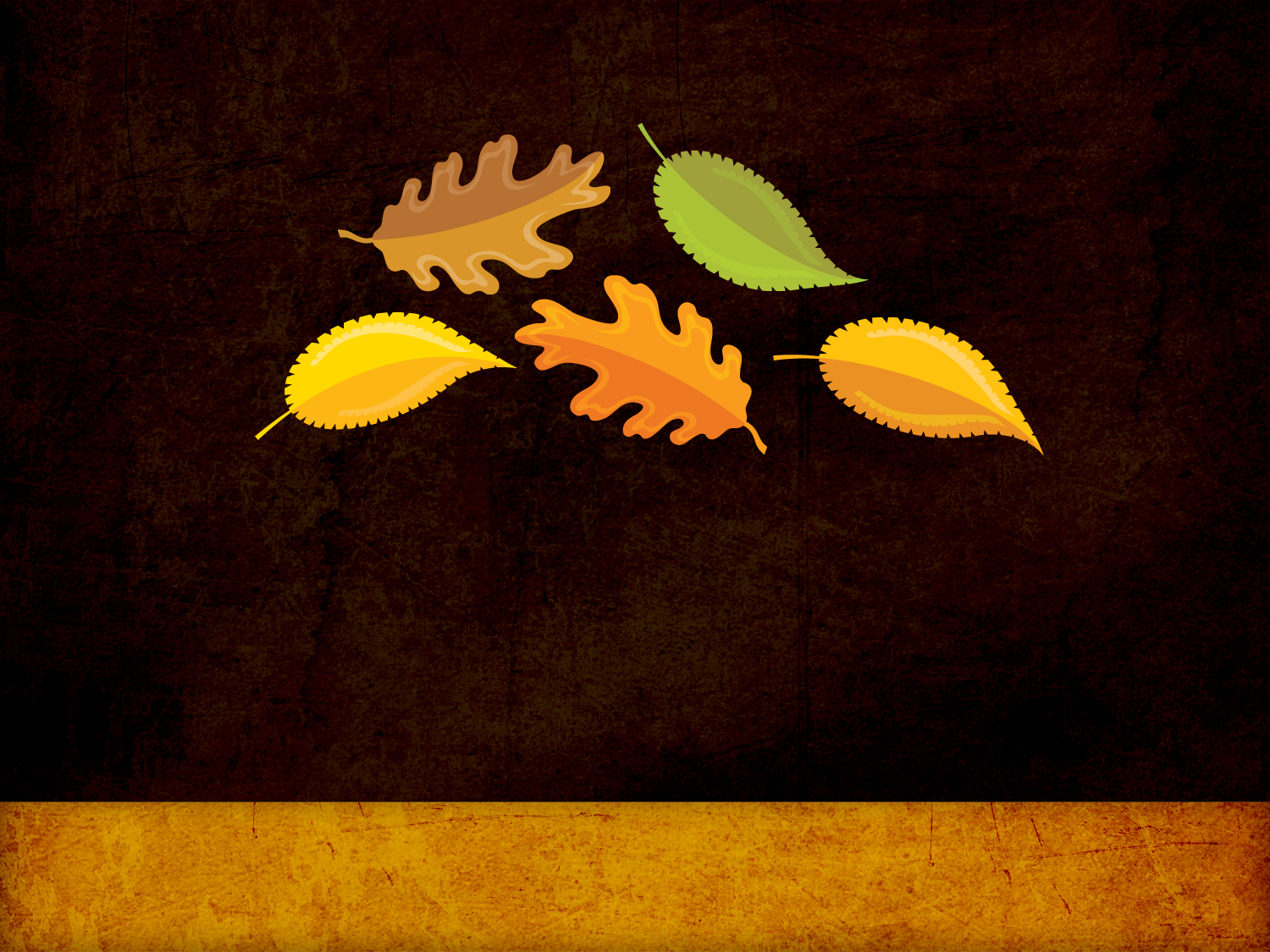